Practise reading key Bible verses
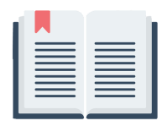 Welcome to the 
Practise your English class
خوش آمدید به
کلاس زبان انگلیسی خود را تمرین کنید
بەخێربێن بۆ
پۆلی زمانی ئینگلیزی خۆت مەشق بکە
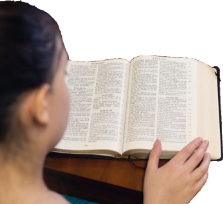 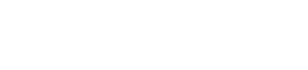 1
Rev 1
Practise reading key Bible verses
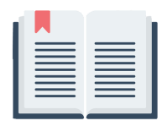 We will practise reading important Bible verses
ما خواندن آیات مهم کتاب مقدس را تمرین خواهیم کرد
ئێمە مەشق دەکەین بە خوێندنەوەی ئایەتە گرنگەکانی کتێبی پیرۆز
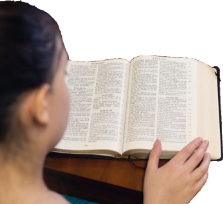 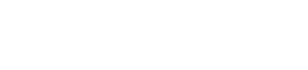 2
Rev 1
Practise reading key Bible verses
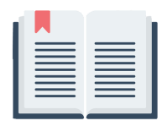 We will look at groups of verses that show the Bible message
ما به گروه‌هایی از آیات که پیام کتاب مقدس را نشان می‌دهند نگاه خواهیم کرد
سەیری کۆمەڵێک ئایەت دەکەین کە پەیامی کتێبی پیرۆز نیشان دەدەن
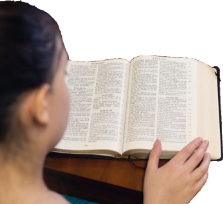 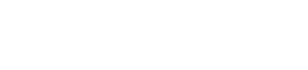 3
Rev 1
Practise reading key Bible verses
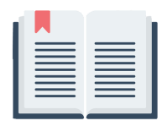 We will start with a prayer
با دعا شروع می کنیم
بە دوعایەک دەست پێدەکەین
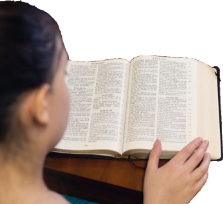 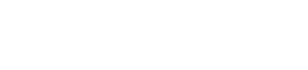 4
Rev 1
Practise reading key Bible verses
Verses that tell us about the
special person God has promised
آیاتی که در مورد شخص خاصی که خداوند وعده داده است به ما می گوید
ئەو ئایەتانەی کە باسی مرۆڤێکی تایبەتمان بۆ دەکەن کە خودا بەڵێنی داوە
5
Rev 1
Practise reading key Bible verses
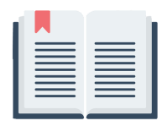 Genesis chapter 22 verse 18
                                 18:22 پەیدابوون     18:22 پدایش
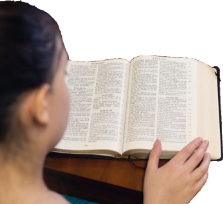 6
Rev 1
[Speaker Notes: Read the verse reference in English. Then ask everyone to practise reading the reference in English.]
Practise reading key Bible verses
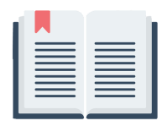 Genesis chapter 22 verse 18
                                 18:22 پەیدابوون     18:22 پدایش
and in your offspring shall all the nations of the earth be blessed, because you have obeyed my voice.
و به واسطۀ نسل تو همه قومهای زمین برکت خواهند یافت، زیرا به صدای من گوش گرفتی.
لە ڕێگەی نەوەی تۆشەوە هەموو نەتەوەکانی سەر زەوی بەرەکەتدار دەبن، چونکە تۆ گوێڕایەڵی فەرمایشتەکەی من بوویت.
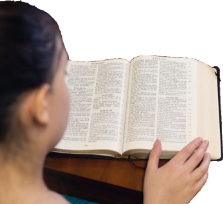 7
Rev 1
[Speaker Notes: Read each verse section in English. Then ask everyone to practise reading each verse section in English. Then practise reading all the verse in English.]
Practise reading key Bible verses
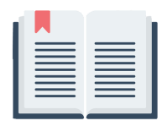 Genesis chapter 22 verse 18
                                 18:22 پەیدابوون     18:22 پدایش
and in your offspring shall all the nations of the earth be blessed, because you have obeyed my voice.
و به واسطۀ نسل تو همه قومهای زمین برکت خواهند یافت، زیرا به صدای من گوش گرفتی.
لە ڕێگەی نەوەی تۆشەوە هەموو نەتەوەکانی سەر زەوی بەرەکەتدار دەبن، چونکە تۆ گوێڕایەڵی فەرمایشتەکەی من بوویت.
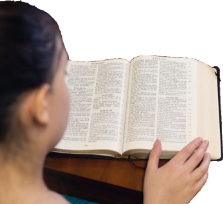 8
Rev 1
[Speaker Notes: Read each verse section in English. Then ask everyone to practise reading each verse section in English. Then practise reading all the verse in English.]
Practise reading key Bible verses
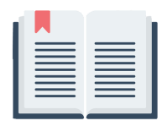 Genesis chapter 22 verse 18
                                 18:22 پەیدابوون     18:22 پدایش
and in your offspring shall all the nations of the earth be blessed, because you have obeyed my voice.
و به واسطۀ نسل تو همه قومهای زمین برکت خواهند یافت، زیرا به صدای من گوش گرفتی.
لە ڕێگەی نەوەی تۆشەوە هەموو نەتەوەکانی سەر زەوی بەرەکەتدار دەبن، چونکە تۆ گوێڕایەڵی فەرمایشتەکەی من بوویت.
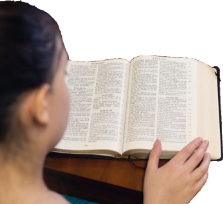 9
Rev 1
[Speaker Notes: Read each verse section in English. Then ask everyone to practise reading each verse section in English. Then practise reading all the verse in English.]
Practise reading key Bible verses
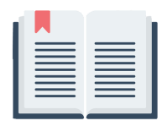 Deuteronomy chapter 18 verse 18
                                 18:18 دواوتار   18:18 تشنیه
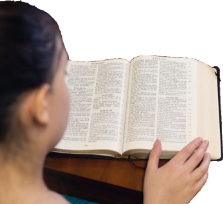 10
Rev 1
[Speaker Notes: Read each verse section in English. Then ask everyone to practise reading each verse section in English. Then practise reading all the verse in English.]
Practise reading key Bible verses
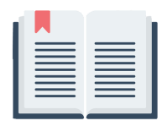 Deuteronomy chapter 18 verse 18
                                 18:18 دواوتار   18:18 تشنیه
I will raise up for them a prophet like you from among their brothers. And I will put my words in his mouth, and he shall speak to them all that I command him.
نبی‌ای برای ایشان از میان برادرانشان همچون تو بر خواهم انگیخت و کلام خود را در دهان وی خواهم نهاد، تا هرآنچه به او فرمان می‌دهم به ایشان بازگوید.
لەنێو براکانیان پێغەمبەرێکی وەک تۆیان بۆ دادەنێم و وتەکانم دەخەمە دەمی و ئەوەی فەرمانی پێدەدەم ئەو بۆیان پێی دەدوێت
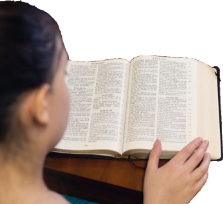 11
Rev 1
[Speaker Notes: Read each verse section in English. Then ask everyone to practise reading each verse section in English. Then practise reading all the verse in English.]
Practise reading key Bible verses
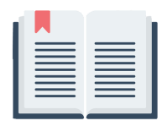 Deuteronomy chapter 18 verse 18
                                 18:18 دواوتار   18:18 تشنیه
I will raise up for them a prophet like you from among their brothers. And I will put my words in his mouth, and he shall speak to them all that I command him.
نبی‌ای برای ایشان از میان برادرانشان همچون تو بر خواهم انگیخت و کلام خود را در دهان وی خواهم نهاد، تا هرآنچه به او فرمان می‌دهم به ایشان بازگوید.
لەنێو براکانیان پێغەمبەرێکی وەک تۆیان بۆ دادەنێم و وتەکانم دەخەمە دەمی و ئەوەی فەرمانی پێدەدەم ئەو بۆیان پێی دەدوێت
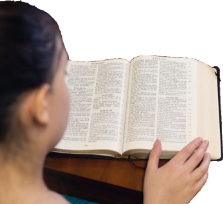 12
Rev 1
[Speaker Notes: Read each verse section in English. Then ask everyone to practise reading each verse section in English. Then practise reading all the verse in English.]
Practise reading key Bible verses
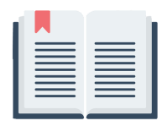 Deuteronomy chapter 18 verse 18
                                 18:18 دواوتار   18:18 تشنیه
I will raise up for them a prophet like you from among their brothers. And I will put my words in his mouth, and he shall speak to them all that I command him.
نبی‌ای برای ایشان از میان برادرانشان همچون تو بر خواهم انگیخت و کلام خود را در دهان وی خواهم نهاد، تا هرآنچه به او فرمان می‌دهم به ایشان بازگوید.
لەنێو براکانیان پێغەمبەرێکی وەک تۆیان بۆ دادەنێم و وتەکانم دەخەمە دەمی و ئەوەی فەرمانی پێدەدەم ئەو بۆیان پێی دەدوێت
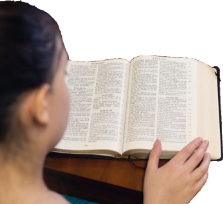 13
Rev 1
[Speaker Notes: Read each verse section in English. Then ask everyone to practise reading each verse section in English. Then practise reading all the verse in English.]
Practise reading key Bible verses
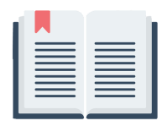 Deuteronomy chapter 18 verse 18
                                 18:18 دواوتار   18:18 تشنیه
I will raise up for them a prophet like you from among their brothers. And I will put my words in his mouth, and he shall speak to them all that I command him.
نبی‌ای برای ایشان از میان برادرانشان همچون تو بر خواهم انگیخت و کلام خود را در دهان وی خواهم نهاد، تا هرآنچه به او فرمان می‌دهم به ایشان بازگوید.
لەنێو براکانیان پێغەمبەرێکی وەک تۆیان بۆ دادەنێم و وتەکانم دەخەمە دەمی و ئەوەی فەرمانی پێدەدەم ئەو بۆیان پێی دەدوێت
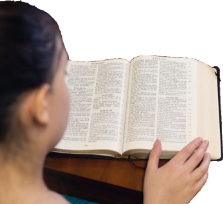 14
Rev 1
[Speaker Notes: Read each verse section in English. Then ask everyone to practise reading each verse section in English. Then practise reading all the verse in English.]
Practise reading key Bible verses
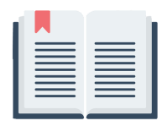 Deuteronomy chapter 18 verse 18
                                 18:18 دواوتار   18:18 تشنیه
I will raise up for them a prophet like you from among their brothers. And I will put my words in his mouth, and he shall speak to them all that I command him.
نبی‌ای برای ایشان از میان برادرانشان همچون تو بر خواهم انگیخت و کلام خود را در دهان وی خواهم نهاد، تا هرآنچه به او فرمان می‌دهم به ایشان بازگوید.
لەنێو براکانیان پێغەمبەرێکی وەک تۆیان بۆ دادەنێم و وتەکانم دەخەمە دەمی و ئەوەی فەرمانی پێدەدەم ئەو بۆیان پێی دەدوێت
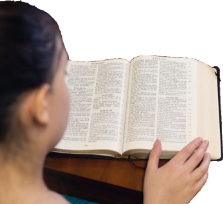 15
Rev 1
[Speaker Notes: Read each verse section in English. Then ask everyone to practise reading each verse section in English. Then practise reading all the verse in English.]
Practise reading key Bible verses
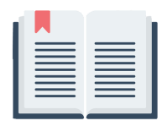 Jeremiah chapter 23 verse 5
                                 5:23 یه‌رمیا   5:23ارمیا
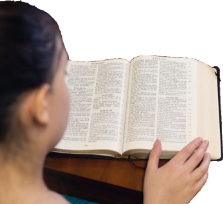 16
Rev 1
[Speaker Notes: Read each verse section in English. Then ask everyone to practise reading each verse section in English. Then practise reading all the verse in English.]
Practise reading key Bible verses
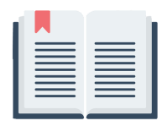 Jeremiah chapter 23 verse 5
                                 5:23 یه‌رمیا   5:23ارمیا
Behold, the days are coming, declares the Lord, when I will raise up for David a righteous Branch, and he shall reign as king and deal wisely, and shall execute justice and righteousness in the land.
خداوند می‌فرماید: «هان، روزهایی می‌آید که ’شاخه‌‌ای‘ عادل برای داوود بر پا می‌کنم؛ پادشاهی که به خردمندی سلطنت خواهد کرد، و عدل و انصاف را در این سرزمین به اجرا در خواهد آورد.
یەزدان دەفەرموێت: «ئەوەتا سەردەمێک دێت، لقێکی ڕاستودروست لە داودەوە هەڵدەستێنم، پاشایەک بە دانایی پاشایەتی دەکات، ڕاستودروستی و دادپەروەری لە زەویدا پەیڕەو دەکات.
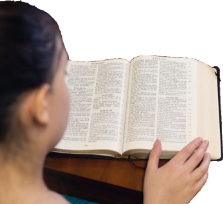 17
Rev 1
[Speaker Notes: Read each verse section in English. Then ask everyone to practise reading each verse section in English. Then practise reading all the verse in English.]
Practise reading key Bible verses
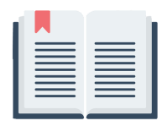 Jeremiah chapter 23 verse 5
                                 5:23 یه‌رمیا   5:23ارمیا
Behold, the days are coming, declares the Lord, when I will raise up for David a righteous Branch, and he shall reign as king and deal wisely, and shall execute justice and righteousness in the land.
خداوند می‌فرماید: «هان، روزهایی می‌آید که ’شاخه‌‌ای‘ عادل برای داوود بر پا می‌کنم؛ پادشاهی که به خردمندی سلطنت خواهد کرد، و عدل و انصاف را در این سرزمین به اجرا در خواهد آورد.
یەزدان دەفەرموێت: «ئەوەتا سەردەمێک دێت، لقێکی ڕاستودروست لە داودەوە هەڵدەستێنم، پاشایەک بە دانایی پاشایەتی دەکات، ڕاستودروستی و دادپەروەری لە زەویدا پەیڕەو دەکات.
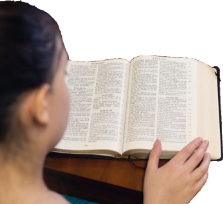 18
Rev 1
[Speaker Notes: Read each verse section in English. Then ask everyone to practise reading each verse section in English. Then practise reading all the verse in English.]
Practise reading key Bible verses
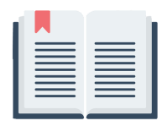 Jeremiah chapter 23 verse 5
                                 5:23 یه‌رمیا   5:23ارمیا
Behold, the days are coming, declares the Lord, when I will raise up for David a righteous Branch, and he shall reign as king and deal wisely, and shall execute justice and righteousness in the land.
خداوند می‌فرماید: «هان، روزهایی می‌آید که ’شاخه‌‌ای‘ عادل برای داوود بر پا می‌کنم؛ پادشاهی که به خردمندی سلطنت خواهد کرد، و عدل و انصاف را در این سرزمین به اجرا در خواهد آورد.
یەزدان دەفەرموێت: «ئەوەتا سەردەمێک دێت، لقێکی ڕاستودروست لە داودەوە هەڵدەستێنم، پاشایەک بە دانایی پاشایەتی دەکات، ڕاستودروستی و دادپەروەری لە زەویدا پەیڕەو دەکات.
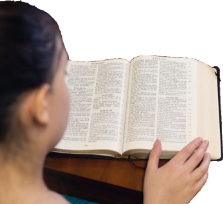 19
Rev 1
[Speaker Notes: Read each verse section in English. Then ask everyone to practise reading each verse section in English. Then practise reading all the verse in English.]
Practise reading key Bible verses
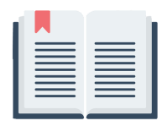 Jeremiah chapter 23 verse 5
                                 5:23 یه‌رمیا   5:23ارمیا
Behold, the days are coming, declares the Lord, when I will raise up for David a righteous Branch, and he shall reign as king and deal wisely, and shall execute justice and righteousness in the land.
خداوند می‌فرماید: «هان، روزهایی می‌آید که ’شاخه‌‌ای‘ عادل برای داوود بر پا می‌کنم؛ پادشاهی که به خردمندی سلطنت خواهد کرد، و عدل و انصاف را در این سرزمین به اجرا در خواهد آورد.
یەزدان دەفەرموێت: «ئەوەتا سەردەمێک دێت، لقێکی ڕاستودروست لە داودەوە هەڵدەستێنم، پاشایەک بە دانایی پاشایەتی دەکات، ڕاستودروستی و دادپەروەری لە زەویدا پەیڕەو دەکات.
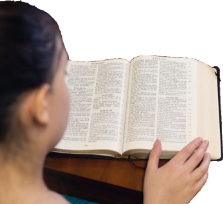 20
Rev 1
[Speaker Notes: Read each verse section in English. Then ask everyone to practise reading each verse section in English. Then practise reading all the verse in English.]
Practise reading key Bible verses
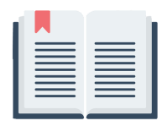 Luke chapter 24 verse 44
                                 44:24 لۆقا   44:24لوقا
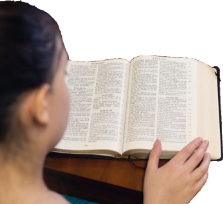 21
Rev 1
[Speaker Notes: Read each verse section in English. Then ask everyone to practise reading each verse section in English. Then practise reading all the verse in English.]
Practise reading key Bible verses
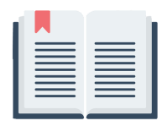 Luke chapter 24 verse 44
                                 44:24 لۆقا   44:24لوقا
then he said to them, These are my words that I spoke to you while I was still with you, that everything written about me in the Law of Moses and the Prophets and the Psalms must be fulfilled.
آنگاه به ایشان گفت: «این همان است که وقتی با شما بودم، می‌گفتم؛ اینکه تمام آنچه در تورات موسی و کتب انبیا و زبور دربارة من نوشته شده است، باید تحقق یابد.
ئینجا پێی فەرموون: «ئەم قسانەم بۆ کردن کاتێک لەگەڵتان بووم: پێویستە هەموو ئەوانەی لە تەوراتی موسا و پێغەمبەران و زەبووردا دەربارەی من نووسراون بێنە دی.»
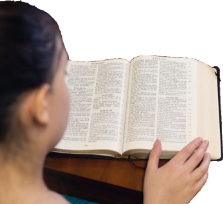 22
Rev 1
[Speaker Notes: Read each verse section in English. Then ask everyone to practise reading each verse section in English. Then practise reading all the verse in English.]
Practise reading key Bible verses
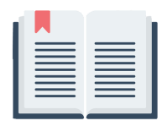 Luke chapter 24 verse 44
                                 44:24 لۆقا   44:24لوقا
then he said to them, These are my words that I spoke to you while I was still with you, that everything written about me in the Law of Moses and the Prophets and the Psalms must be fulfilled.
آنگاه به ایشان گفت: «این همان است که وقتی با شما بودم، می‌گفتم؛ اینکه تمام آنچه در تورات موسی و کتب انبیا و زبور دربارة من نوشته شده است، باید تحقق یابد.
ئینجا پێی فەرموون: «ئەم قسانەم بۆ کردن کاتێک لەگەڵتان بووم: پێویستە هەموو ئەوانەی لە تەوراتی موسا و پێغەمبەران و زەبووردا دەربارەی من نووسراون بێنە دی.»
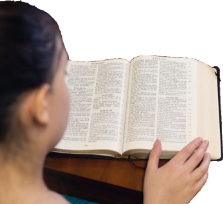 23
Rev 1
[Speaker Notes: Read each verse section in English. Then ask everyone to practise reading each verse section in English. Then practise reading all the verse in English.]
Practise reading key Bible verses
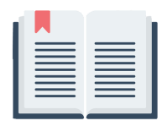 Luke chapter 24 verse 44
                                 44:24 لۆقا   44:24لوقا
then he said to them, These are my words that I spoke to you while I was still with you, that everything written about me in the Law of Moses and the Prophets and the Psalms must be fulfilled.
آنگاه به ایشان گفت: «این همان است که وقتی با شما بودم، می‌گفتم؛ اینکه تمام آنچه در تورات موسی و کتب انبیا و زبور دربارة من نوشته شده است، باید تحقق یابد.
ئینجا پێی فەرموون: «ئەم قسانەم بۆ کردن کاتێک لەگەڵتان بووم: پێویستە هەموو ئەوانەی لە تەوراتی موسا و پێغەمبەران و زەبووردا دەربارەی من نووسراون بێنە دی.»
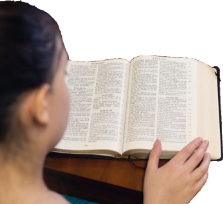 24
Rev 1
[Speaker Notes: Read each verse section in English. Then ask everyone to practise reading each verse section in English. Then practise reading all the verse in English.]
Practise reading key Bible verses
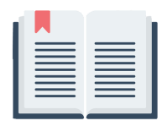 Luke chapter 24 verse 44
                                 44:24 لۆقا   44:24لوقا
then he said to them, These are my words that I spoke to you while I was still with you, that everything written about me in the Law of Moses and the Prophets and the Psalms must be fulfilled.
آنگاه به ایشان گفت: «این همان است که وقتی با شما بودم، می‌گفتم؛ اینکه تمام آنچه در تورات موسی و کتب انبیا و زبور دربارة من نوشته شده است، باید تحقق یابد.
ئینجا پێی فەرموون: «ئەم قسانەم بۆ کردن کاتێک لەگەڵتان بووم: پێویستە هەموو ئەوانەی لە تەوراتی موسا و پێغەمبەران و زەبووردا دەربارەی من نووسراون بێنە دی.»
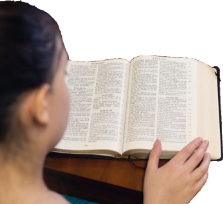 25
Rev 1
[Speaker Notes: Read each verse section in English. Then ask everyone to practise reading each verse section in English. Then practise reading all the verse in English.]
Practise reading key Bible verses
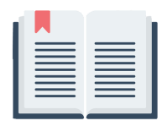 Luke chapter 24 verse 44
                                 44:24 لۆقا   44:24لوقا
then he said to them, These are my words that I spoke to you while I was still with you, that everything written about me in the Law of Moses and the Prophets and the Psalms must be fulfilled.
آنگاه به ایشان گفت: «این همان است که وقتی با شما بودم، می‌گفتم؛ اینکه تمام آنچه در تورات موسی و کتب انبیا و زبور دربارة من نوشته شده است، باید تحقق یابد.
ئینجا پێی فەرموون: «ئەم قسانەم بۆ کردن کاتێک لەگەڵتان بووم: پێویستە هەموو ئەوانەی لە تەوراتی موسا و پێغەمبەران و زەبووردا دەربارەی من نووسراون بێنە دی.»
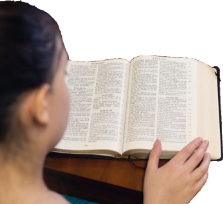 26
Rev 1
[Speaker Notes: Read each verse section in English. Then ask everyone to practise reading each verse section in English. Then practise reading all the verse in English.]
Practise reading key Bible verses
Verses that tell us that Jesus is the Christ – God’s special person
آیاتی که به ما می گوید عیسی مسیح است - شخص خاص خدا
ئەو ئایەتانەی کە پێمان دەڵێن عیسا مەسیحە - کەسایەتی تایبەتی خودا
27
Rev 1
Practise reading key Bible verses
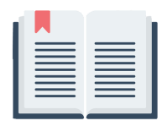 Luke chapter 2 verse 11
                                 11:2 لۆقا   11:2لوقا
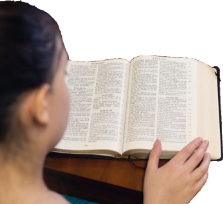 28
Rev 1
[Speaker Notes: Read each verse section in English. Then ask everyone to practise reading each verse section in English. Then practise reading all the verse in English.]
Practise reading key Bible verses
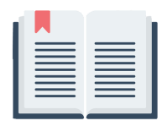 Luke chapter 2 verse 11
                                 11:2 لۆقا   11:2لوقا
For unto you is born this day in the city of David a Saviour, who is Christ the Lord.
امروز در شهر داود، نجات دهنده‌ای برای شما به‌دنیا آمد. او خداوندْ مسیح است.
ئەمڕۆ لە شاری داود ڕزگارکەرێکتان بۆ لەدایک بوو، ئەویش مەسیحی خاوەن شکۆیە
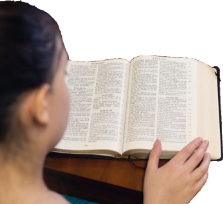 29
Rev 1
[Speaker Notes: Read each verse section in English. Then ask everyone to practise reading each verse section in English. Then practise reading all the verse in English.]
Practise reading key Bible verses
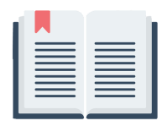 Luke chapter 2 verse 11
                                 11:2 لۆقا   11:2لوقا
For unto you is born this day in the city of David a Saviour, who is Christ the Lord.
امروز در شهر داود، نجات دهنده‌ای برای شما به‌دنیا آمد. او خداوندْ مسیح است.
ئەمڕۆ لە شاری داود ڕزگارکەرێکتان بۆ لەدایک بوو، ئەویش مەسیحی خاوەن شکۆیە
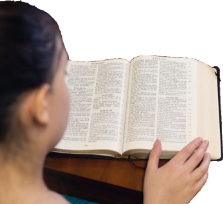 30
Rev 1
[Speaker Notes: Read each verse section in English. Then ask everyone to practise reading each verse section in English. Then practise reading all the verse in English.]
Practise reading key Bible verses
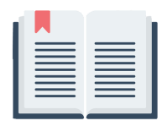 Luke chapter 2 verse 11
                                 11:2 لۆقا   11:2لوقا
For unto you is born this day in the city of David a Saviour, who is Christ the Lord.
امروز در شهر داود، نجات دهنده‌ای برای شما به‌دنیا آمد. او خداوندْ مسیح است.
ئەمڕۆ لە شاری داود ڕزگارکەرێکتان بۆ لەدایک بوو، ئەویش مەسیحی خاوەن شکۆیە
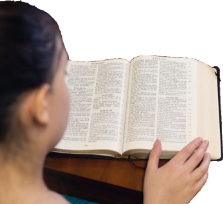 31
Rev 1
[Speaker Notes: Read each verse section in English. Then ask everyone to practise reading each verse section in English. Then practise reading all the verse in English.]
Practise reading key Bible verses
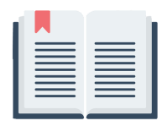 Matthew chapter 16 verse 16
                                 16:16 مەتا   16:16متی
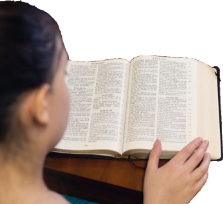 32
Rev 1
[Speaker Notes: Read each verse section in English. Then ask everyone to practise reading each verse section in English. Then practise reading all the verse in English.]
Practise reading key Bible verses
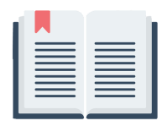 Matthew chapter 16 verse 16
                                 16:16 مەتا   16:16متی
Simon Peter replied, You are the Christ, the Son of the living God.
شَمعون پِطرُس پاسخ داد: «تویی مسیح، پسر خدای زنده!»
شیمۆن پەترۆس وەڵامی دایەوە: «تۆ مەسیحەکەیت، کوڕی خودای زیندووی.»
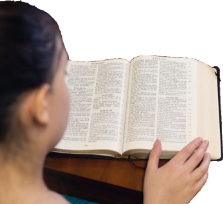 33
Rev 1
[Speaker Notes: Read each verse section in English. Then ask everyone to practise reading each verse section in English. Then practise reading all the verse in English.]
Practise reading key Bible verses
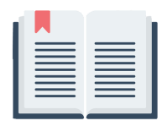 Matthew chapter 16 verse 16
                                 16:16 مەتا   16:16متی
Simon Peter replied, You are the Christ, the Son of the living God.
شَمعون پِطرُس پاسخ داد: «تویی مسیح، پسر خدای زنده!»
شیمۆن پەترۆس وەڵامی دایەوە: «تۆ مەسیحەکەیت، کوڕی خودای زیندووی.»
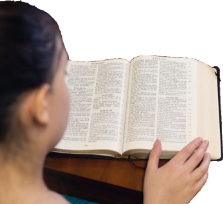 34
Rev 1
[Speaker Notes: Read each verse section in English. Then ask everyone to practise reading each verse section in English. Then practise reading all the verse in English.]
Practise reading key Bible verses
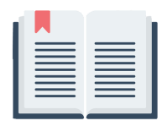 Matthew chapter 16 verse 16
                                 16:16 مەتا   16:16متی
Simon Peter replied, You are the Christ, the Son of the living God.
شَمعون پِطرُس پاسخ داد: «تویی مسیح، پسر خدای زنده!»
شیمۆن پەترۆس وەڵامی دایەوە: «تۆ مەسیحەکەیت، کوڕی خودای زیندووی.»
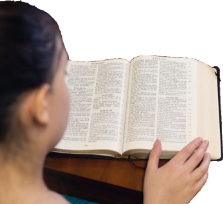 35
Rev 1
[Speaker Notes: Read each verse section in English. Then ask everyone to practise reading each verse section in English. Then practise reading all the verse in English.]
Practise reading key Bible verses
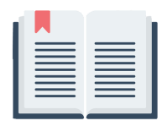 Acts chapter 3 verse 18
                                 18:3 اعمال رسولان   18:3متی
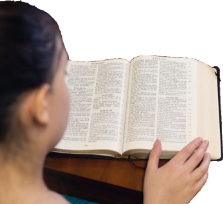 36
Rev 1
[Speaker Notes: Read each verse section in English. Then ask everyone to practise reading each verse section in English. Then practise reading all the verse in English.]
Practise reading key Bible verses
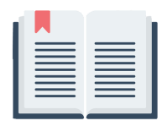 Acts chapter 3 verse 18
                                 18:3 اعمال رسولان   18:3متی
but what God foretold by the mouth of all the prophets, that his Christ would suffer, he thus fulfilled.
بەڵام خودا ئەوەی هێنایە دی کە پێشتر لەسەر زمانی هەموو پێغەمبەرانەوە ڕایگەیاندبوو، کە مەسیحەکەی خۆی ئازار دەچێژێت.
ولی خدا از همین راه آنچه را که به زبان همة پیامبران پیشگویی کرده بود، به انجام رسانید: این را که مسیحِ او رنج خواهد کشید.
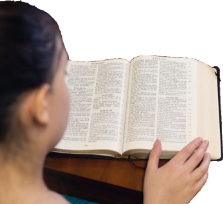 37
Rev 1
[Speaker Notes: Read each verse section in English. Then ask everyone to practise reading each verse section in English. Then practise reading all the verse in English.]
Practise reading key Bible verses
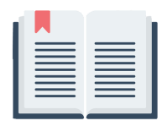 Acts chapter 3 verse 18
                                 18:3 اعمال رسولان   18:3متی
but what God foretold by the mouth of all the prophets, that his Christ would suffer, he thus fulfilled.
بەڵام خودا ئەوەی هێنایە دی کە پێشتر لەسەر زمانی هەموو پێغەمبەرانەوە ڕایگەیاندبوو، کە مەسیحەکەی خۆی ئازار دەچێژێت.
ولی خدا از همین راه آنچه را که به زبان همة پیامبران پیشگویی کرده بود، به انجام رسانید: این را که مسیحِ او رنج خواهد کشید.
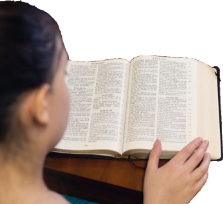 38
Rev 1
[Speaker Notes: Read each verse section in English. Then ask everyone to practise reading each verse section in English. Then practise reading all the verse in English.]
Practise reading key Bible verses
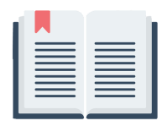 Acts chapter 3 verse 18
                                 18:3 اعمال رسولان   18:3متی
but what God foretold by the mouth of all the prophets, that his Christ would suffer, he thus fulfilled.
بەڵام خودا ئەوەی هێنایە دی کە پێشتر لەسەر زمانی هەموو پێغەمبەرانەوە ڕایگەیاندبوو، کە مەسیحەکەی خۆی ئازار دەچێژێت.
ولی خدا از همین راه آنچه را که به زبان همة پیامبران پیشگویی کرده بود، به انجام رسانید: این را که مسیحِ او رنج خواهد کشید.
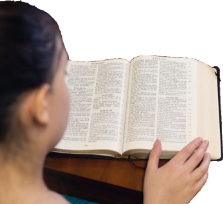 39
Rev 1
[Speaker Notes: Read each verse section in English. Then ask everyone to practise reading each verse section in English. Then practise reading all the verse in English.]
Practise reading key Bible verses
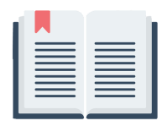 Acts chapter 3 verse 18
                                 18:3 اعمال رسولان   18:3متی
but what God foretold by the mouth of all the prophets, that his Christ would suffer, he thus fulfilled.
بەڵام خودا ئەوەی هێنایە دی کە پێشتر لەسەر زمانی هەموو پێغەمبەرانەوە ڕایگەیاندبوو، کە مەسیحەکەی خۆی ئازار دەچێژێت.
ولی خدا از همین راه آنچه را که به زبان همة پیامبران پیشگویی کرده بود، به انجام رسانید: این را که مسیحِ او رنج خواهد کشید.
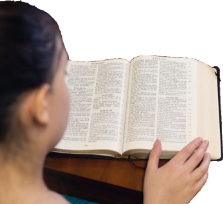 40
Rev 1
[Speaker Notes: Read each verse section in English. Then ask everyone to practise reading each verse section in English. Then practise reading all the verse in English.]
Practise reading key Bible verses
Verses that tell us that Jesus will return to the earth
آیاتی که به ما می گوید که عیسی به زمین بازخواهد گشتا
ئەو ئایەتانەی کە پێمان دەڵێن عیسا دەگەڕێتەوە سەر زەوی
41
Rev 1
Practise reading key Bible verses
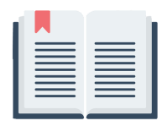 Matthew chapter 24 verse 30
                                        30:24 مەتا  30:24متی
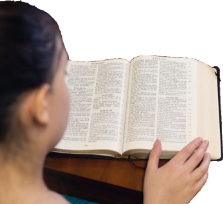 42
Rev 1
[Speaker Notes: Read each verse section in English. Then ask everyone to practise reading each verse section in English. Then practise reading all the verse in English.]
Practise reading key Bible verses
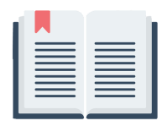 Matthew chapter 24 verse 30
                                        30:24 مەتا  30:24متی
Then will appear in heaven the sign of the Son of Man, and then all the tribes of the earth will mourn, and they will see the Son of Man coming on the clouds of heaven with power and great glory
آنگاه نشانة پسر انسان در آسمان ظاهر خواهد شد و همة طوایف جهان بر سینة خود خواهند زد و پسر انسان را خواهند دید که با قدرت و جلال عظیم بر ابرهای آسمان می‌آید.
«لەو کاتە نیشانەی کوڕی مرۆڤ لە ئاسماندا دەردەکەوێت، ئەوسا هەموو نەتەوەکانی زەوی شیوەن دەگێڕن، کاتێک کوڕی مرۆڤ دەبینن بەسەر هەوری ئاسمانەوە بە هێز و شکۆیەکی مەزنەوە دێت.
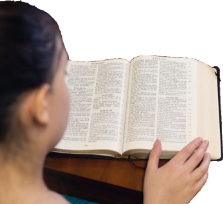 43
Rev 1
[Speaker Notes: Read each verse section in English. Then ask everyone to practise reading each verse section in English. Then practise reading all the verse in English.]
Practise reading key Bible verses
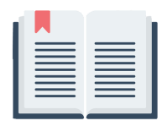 Matthew chapter 24 verse 30
                                        30:24 مەتا  30:24متی
Then will appear in heaven the sign of the Son of Man, and then all the tribes of the earth will mourn, and they will see the Son of Man coming on the clouds of heaven with power and great glory
آنگاه نشانة پسر انسان در آسمان ظاهر خواهد شد و همة طوایف جهان بر سینة خود خواهند زد و پسر انسان را خواهند دید که با قدرت و جلال عظیم بر ابرهای آسمان می‌آید.
«لەو کاتە نیشانەی کوڕی مرۆڤ لە ئاسماندا دەردەکەوێت، ئەوسا هەموو نەتەوەکانی زەوی شیوەن دەگێڕن، کاتێک کوڕی مرۆڤ دەبینن بەسەر هەوری ئاسمانەوە بە هێز و شکۆیەکی مەزنەوە دێت.
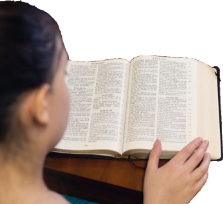 44
Rev 1
[Speaker Notes: Read each verse section in English. Then ask everyone to practise reading each verse section in English. Then practise reading all the verse in English.]
Practise reading key Bible verses
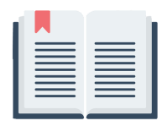 Matthew chapter 24 verse 30
                                        30:24 مەتا  30:24متی
Then will appear in heaven the sign of the Son of Man, and then all the tribes of the earth will mourn, and they will see the Son of Man coming on the clouds of heaven with power and great glory
آنگاه نشانة پسر انسان در آسمان ظاهر خواهد شد و همة طوایف جهان بر سینة خود خواهند زد و پسر انسان را خواهند دید که با قدرت و جلال عظیم بر ابرهای آسمان می‌آید.
«لەو کاتە نیشانەی کوڕی مرۆڤ لە ئاسماندا دەردەکەوێت، ئەوسا هەموو نەتەوەکانی زەوی شیوەن دەگێڕن، کاتێک کوڕی مرۆڤ دەبینن بەسەر هەوری ئاسمانەوە بە هێز و شکۆیەکی مەزنەوە دێت.
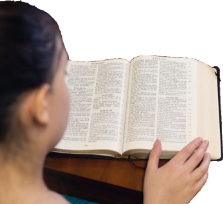 45
Rev 1
[Speaker Notes: Read each verse section in English. Then ask everyone to practise reading each verse section in English. Then practise reading all the verse in English.]
Practise reading key Bible verses
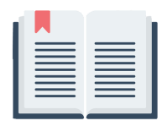 Matthew chapter 24 verse 30
                                        30:24 مەتا  30:24متی
Then will appear in heaven the sign of the Son of Man, and then all the tribes of the earth will mourn, and they will see the Son of Man coming on the clouds of heaven with power and great glory
آنگاه نشانة پسر انسان در آسمان ظاهر خواهد شد و همة طوایف جهان بر سینة خود خواهند زد و پسر انسان را خواهند دید که با قدرت و جلال عظیم بر ابرهای آسمان می‌آید.
«لەو کاتە نیشانەی کوڕی مرۆڤ لە ئاسماندا دەردەکەوێت، ئەوسا هەموو نەتەوەکانی زەوی شیوەن دەگێڕن، کاتێک کوڕی مرۆڤ دەبینن بەسەر هەوری ئاسمانەوە بە هێز و شکۆیەکی مەزنەوە دێت.
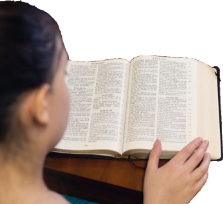 46
Rev 1
[Speaker Notes: Read each verse section in English. Then ask everyone to practise reading each verse section in English. Then practise reading all the verse in English.]
Practise reading key Bible verses
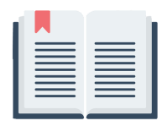 Acts chapter 1 verses 10 and 11
                                 11,10:1 اعمال رسولان   11,10:1متی
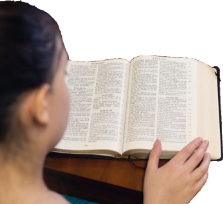 47
Rev 1
[Speaker Notes: Read each verse section in English. Then ask everyone to practise reading each verse section in English. Then practise reading all the verse in English.]
Practise reading key Bible verses
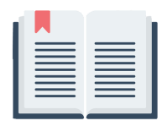 Acts chapter 1 verses 10 and 11
                                 11,10:1 اعمال رسولان   11,10:1متی
And while they were gazing into heaven as he went, behold, two men stood by them in white robes, and said, Men of Galilee, why do you stand looking into heaven? This Jesus, who was taken up from you into heaven, will come in the same way as you saw him go into heaven.
هنگامی که می‌رفت و شاگردان به آسمان چشم دوخته بودند، ناگاه دو مردِ سفیدپوش در کنارشان  ایستادندو گفتند: «ای مردان جلیلی، چرا ایستاده به آسمان چشم دوخته‌اید؟ همین عیسی که از میان شما به آسمان برده شد، باز خواهد آمد، به همین‌‌گونه که دیدید به آسمان رفت.»
کاتێک ئەو دەڕۆیشت، ئەوان سەرنجیان لە ئاسماندا بوو، ئەوە بوو دوو پیاو بە جلی سپییەوە لەلایانەوە ڕاوەستاون. پێیان گوتن: «ئەی جەلیلییەکان، بۆچی ڕاوەستاون سەیری ئاسمان دەکەن؟ ئەم عیسایە، کە لەنێوتاندا بۆ ئاسمان بەرزکرایەوە، چۆن بینیتان دەچووە ئاسمان، ئاواش دێتەوە.»
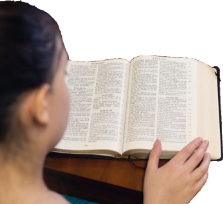 48
Rev 1
[Speaker Notes: Read each verse section in English. Then ask everyone to practise reading each verse section in English. Then practise reading all the verse in English.]
Practise reading key Bible verses
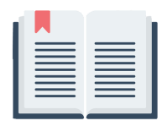 Acts chapter 1 verses 10 and 11
                                 11,10:1 اعمال رسولان   11,10:1متی
And while they were gazing into heaven as he went, behold, two men stood by them in white robes, and said, Men of Galilee, why do you stand looking into heaven? This Jesus, who was taken up from you into heaven, will come in the same way as you saw him go into heaven.
هنگامی که می‌رفت و شاگردان به آسمان چشم دوخته بودند، ناگاه دو مردِ سفیدپوش در کنارشان  ایستادندو گفتند: «ای مردان جلیلی، چرا ایستاده به آسمان چشم دوخته‌اید؟ همین عیسی که از میان شما به آسمان برده شد، باز خواهد آمد، به همین‌‌گونه که دیدید به آسمان رفت.»
کاتێک ئەو دەڕۆیشت، ئەوان سەرنجیان لە ئاسماندا بوو، ئەوە بوو دوو پیاو بە جلی سپییەوە لەلایانەوە ڕاوەستاون. پێیان گوتن: «ئەی جەلیلییەکان، بۆچی ڕاوەستاون سەیری ئاسمان دەکەن؟ ئەم عیسایە، کە لەنێوتاندا بۆ ئاسمان بەرزکرایەوە، چۆن بینیتان دەچووە ئاسمان، ئاواش دێتەوە.»
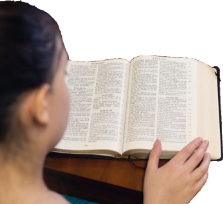 49
Rev 1
[Speaker Notes: Read each verse section in English. Then ask everyone to practise reading each verse section in English. Then practise reading all the verse in English.]
Practise reading key Bible verses
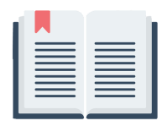 Acts chapter 1 verses 10 and 11
                                 11,10:1 اعمال رسولان   11,10:1متی
And while they were gazing into heaven as he went, behold, two men stood by them in white robes, and said, Men of Galilee, why do you stand looking into heaven? This Jesus, who was taken up from you into heaven, will come in the same way as you saw him go into heaven.
هنگامی که می‌رفت و شاگردان به آسمان چشم دوخته بودند، ناگاه دو مردِ سفیدپوش در کنارشان  ایستادندو گفتند: «ای مردان جلیلی، چرا ایستاده به آسمان چشم دوخته‌اید؟ همین عیسی که از میان شما به آسمان برده شد، باز خواهد آمد، به همین‌‌گونه که دیدید به آسمان رفت.»
کاتێک ئەو دەڕۆیشت، ئەوان سەرنجیان لە ئاسماندا بوو، ئەوە بوو دوو پیاو بە جلی سپییەوە لەلایانەوە ڕاوەستاون. پێیان گوتن: «ئەی جەلیلییەکان، بۆچی ڕاوەستاون سەیری ئاسمان دەکەن؟ ئەم عیسایە، کە لەنێوتاندا بۆ ئاسمان بەرزکرایەوە، چۆن بینیتان دەچووە ئاسمان، ئاواش دێتەوە.»
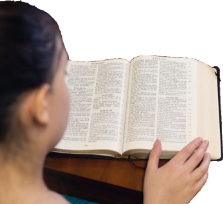 50
Rev 1
[Speaker Notes: Read each verse section in English. Then ask everyone to practise reading each verse section in English. Then practise reading all the verse in English.]
Practise reading key Bible verses
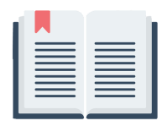 Acts chapter 1 verses 10 and 11
                                 11,10:1 اعمال رسولان   11,10:1متی
And while they were gazing into heaven as he went, behold, two men stood by them in white robes, and said, Men of Galilee, why do you stand looking into heaven? This Jesus, who was taken up from you into heaven, will come in the same way as you saw him go into heaven.
هنگامی که می‌رفت و شاگردان به آسمان چشم دوخته بودند، ناگاه دو مردِ سفیدپوش در کنارشان  ایستادندو گفتند: «ای مردان جلیلی، چرا ایستاده به آسمان چشم دوخته‌اید؟ همین عیسی که از میان شما به آسمان برده شد، باز خواهد آمد، به همین‌‌گونه که دیدید به آسمان رفت.»
کاتێک ئەو دەڕۆیشت، ئەوان سەرنجیان لە ئاسماندا بوو، ئەوە بوو دوو پیاو بە جلی سپییەوە لەلایانەوە ڕاوەستاون. پێیان گوتن: «ئەی جەلیلییەکان، بۆچی ڕاوەستاون سەیری ئاسمان دەکەن؟ ئەم عیسایە، کە لەنێوتاندا بۆ ئاسمان بەرزکرایەوە، چۆن بینیتان دەچووە ئاسمان، ئاواش دێتەوە.»
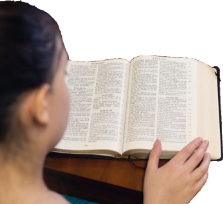 51
Rev 1
[Speaker Notes: Read each verse section in English. Then ask everyone to practise reading each verse section in English. Then practise reading all the verse in English.]
Practise reading key Bible verses
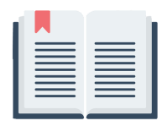 Acts chapter 1 verses 10 and 11
                                 11,10:1 اعمال رسولان   11,10:1متی
And while they were gazing into heaven as he went, behold, two men stood by them in white robes, and said, Men of Galilee, why do you stand looking into heaven? This Jesus, who was taken up from you into heaven, will come in the same way as you saw him go into heaven.
هنگامی که می‌رفت و شاگردان به آسمان چشم دوخته بودند، ناگاه دو مردِ سفیدپوش در کنارشان  ایستادندو گفتند: «ای مردان جلیلی، چرا ایستاده به آسمان چشم دوخته‌اید؟ همین عیسی که از میان شما به آسمان برده شد، باز خواهد آمد، به همین‌‌گونه که دیدید به آسمان رفت.»
کاتێک ئەو دەڕۆیشت، ئەوان سەرنجیان لە ئاسماندا بوو، ئەوە بوو دوو پیاو بە جلی سپییەوە لەلایانەوە ڕاوەستاون. پێیان گوتن: «ئەی جەلیلییەکان، بۆچی ڕاوەستاون سەیری ئاسمان دەکەن؟ ئەم عیسایە، کە لەنێوتاندا بۆ ئاسمان بەرزکرایەوە، چۆن بینیتان دەچووە ئاسمان، ئاواش دێتەوە.»
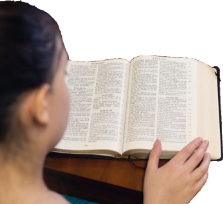 52
Rev 1
[Speaker Notes: Read each verse section in English. Then ask everyone to practise reading each verse section in English. Then practise reading all the verse in English.]
Practise reading key Bible verses
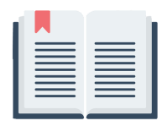 1 Thessalonians chapter 4 verse 16
                                16:4 ١ سالۆنیكی  16:4  اول تسالونیکیان
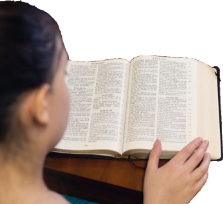 53
Rev 1
[Speaker Notes: Read each verse section in English. Then ask everyone to practise reading each verse section in English. Then practise reading all the verse in English.]
Practise reading key Bible verses
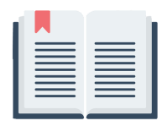 1 Thessalonians chapter 4 verse 16
                                16:4 ١ سالۆنیكی  16:4  اول تسالونیکیان
For the Lord himself will descend from heaven with a cry of command, with the voice of an archangel, and with the sound of the trumpet of God. And the dead in Christ will rise first
زیرا خداوند، خود با فرمانی بلندآواز و آوای رئیس فرشتگان و نفیر شیپور خدا، از آسمان فرود خواهد آمد. آنگاه نخست مردگانِ در مسیح، زنده خواهند شد.
چونکە مەسیحی خاوەن شکۆ خۆی بە دەنگی بەرز فەرمان دەدات، بە دەنگی سەرۆکی فریشتەکان و بە کەڕەنای خودا، لە ئاسمانەوە دێتە خوارەوە و یەکەم جار ئەو مردووانە هەڵدەستنەوە کە لەگەڵ مەسیحدا بوونەتە یەک .
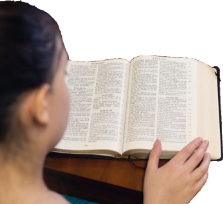 54
Rev 1
[Speaker Notes: Read each verse section in English. Then ask everyone to practise reading each verse section in English. Then practise reading all the verse in English.]
Practise reading key Bible verses
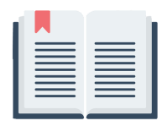 1 Thessalonians chapter 4 verse 16
                                16:4 ١ سالۆنیكی  16:4  اول تسالونیکیان
For the Lord himself will descend from heaven with a cry of command, with the voice of an archangel, and with the sound of the trumpet of God. And the dead in Christ will rise first
زیرا خداوند، خود با فرمانی بلندآواز و آوای رئیس فرشتگان و نفیر شیپور خدا، از آسمان فرود خواهد آمد. آنگاه نخست مردگانِ در مسیح، زنده خواهند شد.
چونکە مەسیحی خاوەن شکۆ خۆی بە دەنگی بەرز فەرمان دەدات، بە دەنگی سەرۆکی فریشتەکان و بە کەڕەنای خودا، لە ئاسمانەوە دێتە خوارەوە و یەکەم جار ئەو مردووانە هەڵدەستنەوە کە لەگەڵ مەسیحدا بوونەتە یەک .
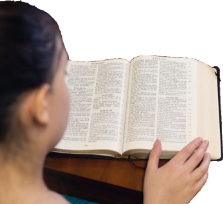 55
Rev 1
[Speaker Notes: Read each verse section in English. Then ask everyone to practise reading each verse section in English. Then practise reading all the verse in English.]
Practise reading key Bible verses
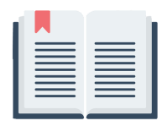 1 Thessalonians chapter 4 verse 16
                                16:4 ١ سالۆنیكی  16:4  اول تسالونیکیان
For the Lord himself will descend from heaven with a cry of command, with the voice of an archangel, and with the sound of the trumpet of God. And the dead in Christ will rise first
زیرا خداوند، خود با فرمانی بلندآواز و آوای رئیس فرشتگان و نفیر شیپور خدا، از آسمان فرود خواهد آمد. آنگاه نخست مردگانِ در مسیح، زنده خواهند شد.
چونکە مەسیحی خاوەن شکۆ خۆی بە دەنگی بەرز فەرمان دەدات، بە دەنگی سەرۆکی فریشتەکان و بە کەڕەنای خودا، لە ئاسمانەوە دێتە خوارەوە و یەکەم جار ئەو مردووانە هەڵدەستنەوە کە لەگەڵ مەسیحدا بوونەتە یەک .
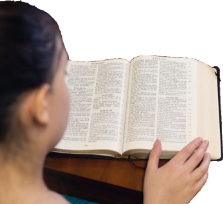 56
Rev 1
[Speaker Notes: Read each verse section in English. Then ask everyone to practise reading each verse section in English. Then practise reading all the verse in English.]
Practise reading key Bible verses
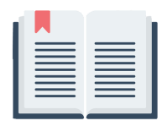 1 Thessalonians chapter 4 verse 16
                                16:4 ١ سالۆنیكی  16:4  اول تسالونیکیان
For the Lord himself will descend from heaven with a cry of command, with the voice of an archangel, and with the sound of the trumpet of God. And the dead in Christ will rise first
زیرا خداوند، خود با فرمانی بلندآواز و آوای رئیس فرشتگان و نفیر شیپور خدا، از آسمان فرود خواهد آمد. آنگاه نخست مردگانِ در مسیح، زنده خواهند شد.
چونکە مەسیحی خاوەن شکۆ خۆی بە دەنگی بەرز فەرمان دەدات، بە دەنگی سەرۆکی فریشتەکان و بە کەڕەنای خودا، لە ئاسمانەوە دێتە خوارەوە و یەکەم جار ئەو مردووانە هەڵدەستنەوە کە لەگەڵ مەسیحدا بوونەتە یەک .
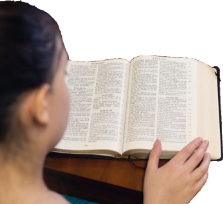 57
Rev 1
[Speaker Notes: Read each verse section in English. Then ask everyone to practise reading each verse section in English. Then practise reading all the verse in English.]
Practise reading key Bible verses
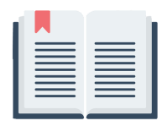 1 Thessalonians chapter 4 verse 16
                                16:4 ١ سالۆنیكی  16:4  اول تسالونیکیان
For the Lord himself will descend from heaven with a cry of command, with the voice of an archangel, and with the sound of the trumpet of God. And the dead in Christ will rise first
زیرا خداوند، خود با فرمانی بلندآواز و آوای رئیس فرشتگان و نفیر شیپور خدا، از آسمان فرود خواهد آمد. آنگاه نخست مردگانِ در مسیح، زنده خواهند شد.
چونکە مەسیحی خاوەن شکۆ خۆی بە دەنگی بەرز فەرمان دەدات، بە دەنگی سەرۆکی فریشتەکان و بە کەڕەنای خودا، لە ئاسمانەوە دێتە خوارەوە و یەکەم جار ئەو مردووانە هەڵدەستنەوە کە لەگەڵ مەسیحدا بوونەتە یەک .
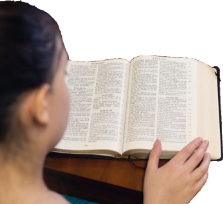 58
Rev 1
[Speaker Notes: Read each verse section in English. Then ask everyone to practise reading each verse section in English. Then practise reading all the verse in English.]
Practise reading key Bible verses
Verses that tell us that Jesus will rule over all nations
آیاتی که به ما می گوید که عیسی به زمین بازخواهد گشتا
ئەو ئایەتانەی کە پێمان دەڵێن عیسا دەگەڕێتەوە سەر زەوی
59
Rev 1
Practise reading key Bible verses
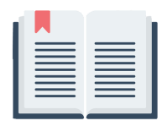 Daniel chapter 2 verse 44
                                     44:2 دانیال   44:2  دانیال
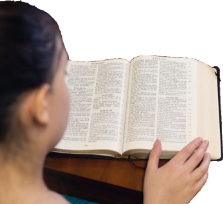 60
Rev 1
[Speaker Notes: Read each verse section in English. Then ask everyone to practise reading each verse section in English. Then practise reading all the verse in English.]
Practise reading key Bible verses
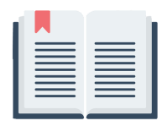 Daniel chapter 2 verse 44
                                     44:2 دانیال   44:2  دانیال
And in the days of those kings the God of heaven will set up a kingdom that shall never be destroyed, nor shall the kingdom be left to another people. It shall break in pieces all these kingdoms and bring them to an end, and it shall stand forever,
در روزهای آن پادشاهان، خدای آسمانها سلطنتی را برقرار خواهد کرد که هرگز از بین نخواهد رفت. آن سلطنت به قومی دیگر واگذار نخواهد شد بلکه همۀ سلطنتها را در هم خواهد کوبید و نابود خواهد کرد، و خود تا به ابد استوار خواهد ماند،
لە سەردەمی ئەم پاشایانەدا خودای ئاسمان پاشایەتییەک دادەمەزرێنێت کە هەرگیز لەناوناچێت، بۆ گەلی دیکە بەجێناهێڵدرێت، هەموو ئەو پاشایەتییانە وردوخاش دەکات و کۆتاییان پێدەهێنێت، ئەو هەتاهەتایە بە چەسپاوی دەمێنێتەوە.
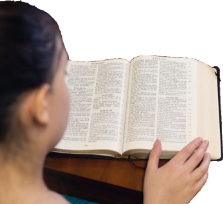 61
Rev 1
[Speaker Notes: Read each verse section in English. Then ask everyone to practise reading each verse section in English. Then practise reading all the verse in English.]
Practise reading key Bible verses
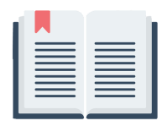 Daniel chapter 2 verse 44
                                     44:2 دانیال   44:2  دانیال
And in the days of those kings the God of heaven will set up a kingdom that shall never be destroyed, nor shall the kingdom be left to another people. It shall break in pieces all these kingdoms and bring them to an end, and it shall stand forever,
در روزهای آن پادشاهان، خدای آسمانها سلطنتی را برقرار خواهد کرد که هرگز از بین نخواهد رفت. آن سلطنت به قومی دیگر واگذار نخواهد شد بلکه همۀ سلطنتها را در هم خواهد کوبید و نابود خواهد کرد، و خود تا به ابد استوار خواهد ماند،
لە سەردەمی ئەم پاشایانەدا خودای ئاسمان پاشایەتییەک دادەمەزرێنێت کە هەرگیز لەناوناچێت، بۆ گەلی دیکە بەجێناهێڵدرێت، هەموو ئەو پاشایەتییانە وردوخاش دەکات و کۆتاییان پێدەهێنێت، ئەو هەتاهەتایە بە چەسپاوی دەمێنێتەوە.
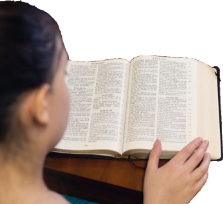 62
Rev 1
[Speaker Notes: Read each verse section in English. Then ask everyone to practise reading each verse section in English. Then practise reading all the verse in English.]
Practise reading key Bible verses
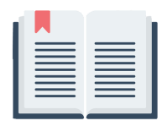 Daniel chapter 2 verse 44
                                     44:2 دانیال   44:2  دانیال
And in the days of those kings the God of heaven will set up a kingdom that shall never be destroyed, nor shall the kingdom be left to another people. It shall break in pieces all these kingdoms and bring them to an end, and it shall stand forever,
در روزهای آن پادشاهان، خدای آسمانها سلطنتی را برقرار خواهد کرد که هرگز از بین نخواهد رفت. آن سلطنت به قومی دیگر واگذار نخواهد شد بلکه همۀ سلطنتها را در هم خواهد کوبید و نابود خواهد کرد، و خود تا به ابد استوار خواهد ماند،
لە سەردەمی ئەم پاشایانەدا خودای ئاسمان پاشایەتییەک دادەمەزرێنێت کە هەرگیز لەناوناچێت، بۆ گەلی دیکە بەجێناهێڵدرێت، هەموو ئەو پاشایەتییانە وردوخاش دەکات و کۆتاییان پێدەهێنێت، ئەو هەتاهەتایە بە چەسپاوی دەمێنێتەوە.
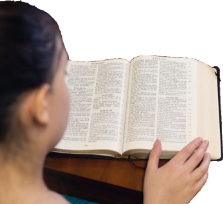 63
Rev 1
[Speaker Notes: Read each verse section in English. Then ask everyone to practise reading each verse section in English. Then practise reading all the verse in English.]
Practise reading key Bible verses
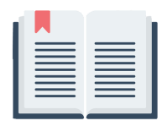 Daniel chapter 2 verse 44
                                     44:2 دانیال   44:2  دانیال
And in the days of those kings the God of heaven will set up a kingdom that shall never be destroyed, nor shall the kingdom be left to another people. It shall break in pieces all these kingdoms and bring them to an end, and it shall stand forever,
در روزهای آن پادشاهان، خدای آسمانها سلطنتی را برقرار خواهد کرد که هرگز از بین نخواهد رفت. آن سلطنت به قومی دیگر واگذار نخواهد شد بلکه همۀ سلطنتها را در هم خواهد کوبید و نابود خواهد کرد، و خود تا به ابد استوار خواهد ماند،
لە سەردەمی ئەم پاشایانەدا خودای ئاسمان پاشایەتییەک دادەمەزرێنێت کە هەرگیز لەناوناچێت، بۆ گەلی دیکە بەجێناهێڵدرێت، هەموو ئەو پاشایەتییانە وردوخاش دەکات و کۆتاییان پێدەهێنێت، ئەو هەتاهەتایە بە چەسپاوی دەمێنێتەوە.
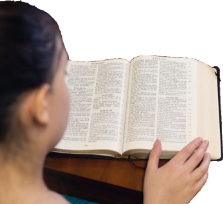 64
Rev 1
[Speaker Notes: Read each verse section in English. Then ask everyone to practise reading each verse section in English. Then practise reading all the verse in English.]
Practise reading key Bible verses
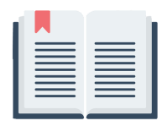 Daniel chapter 2 verse 44
                                     44:2 دانیال   44:2  دانیال
And in the days of those kings the God of heaven will set up a kingdom that shall never be destroyed, nor shall the kingdom be left to another people. It shall break in pieces all these kingdoms and bring them to an end, and it shall stand forever,
در روزهای آن پادشاهان، خدای آسمانها سلطنتی را برقرار خواهد کرد که هرگز از بین نخواهد رفت. آن سلطنت به قومی دیگر واگذار نخواهد شد بلکه همۀ سلطنتها را در هم خواهد کوبید و نابود خواهد کرد، و خود تا به ابد استوار خواهد ماند،
لە سەردەمی ئەم پاشایانەدا خودای ئاسمان پاشایەتییەک دادەمەزرێنێت کە هەرگیز لەناوناچێت، بۆ گەلی دیکە بەجێناهێڵدرێت، هەموو ئەو پاشایەتییانە وردوخاش دەکات و کۆتاییان پێدەهێنێت، ئەو هەتاهەتایە بە چەسپاوی دەمێنێتەوە.
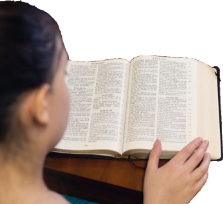 65
Rev 1
[Speaker Notes: Read each verse section in English. Then ask everyone to practise reading each verse section in English. Then practise reading all the verse in English.]
Practise reading key Bible verses
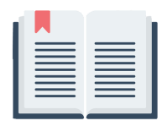 1 Corinthians chapter 15 verses 24 and 25                                            
                      25,24:15 ١ کۆرنسۆس    25,24:15  اول قرنتیان
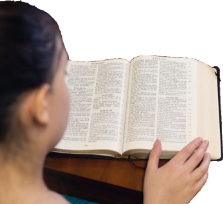 66
Rev 1
[Speaker Notes: Read each verse section in English. Then ask everyone to practise reading each verse section in English. Then practise reading all the verse in English.]
Practise reading key Bible verses
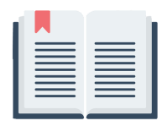 1 Corinthians chapter 15 verses 24 and 25                                            
                      25,24:15 ١ کۆرنسۆس    25,24:15  اول قرنتیان
Then comes the end, when he delivers the kingdom to God the Father after destroying every rule and every authority and power. For he must reign until he has put all his enemies under his feet.
سپس پایان فرا‌‌خواهد رسید، یعنی آنگاه که پس از برانداختن هر ریاست و قدرت و نیرویی، پادشاهی را به خدای پدر سپارد. زیرا او باید تا زمانی که پا بر همة دشمنانش بگذارد، حکم براند.
دوای ئەمە کۆتایی دێت، کاتێک پاشایەتییەکە ڕادەستی خودای باوک دەکات، پاش ئەوەی هەموو سەرکردایەتی و دەسەڵات و هێزێکی لەچونکە دەبێ پاشایەتی بکات، هەتا هەموو دوژمنانی دەخاتە ژێر پێیەوە.
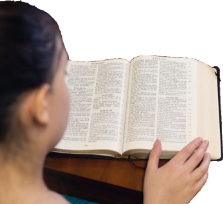 67
Rev 1
[Speaker Notes: Read each verse section in English. Then ask everyone to practise reading each verse section in English. Then practise reading all the verse in English.]
Practise reading key Bible verses
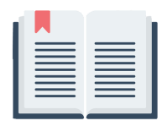 1 Corinthians chapter 15 verses 24 and 25                                            
                      25,24:15 ١ کۆرنسۆس    25,24:15  اول قرنتیان
Then comes the end, when he delivers the kingdom to God the Father after destroying every rule and every authority and power. For he must reign until he has put all his enemies under his feet.
سپس پایان فرا‌‌خواهد رسید، یعنی آنگاه که پس از برانداختن هر ریاست و قدرت و نیرویی، پادشاهی را به خدای پدر سپارد. زیرا او باید تا زمانی که پا بر همة دشمنانش بگذارد، حکم براند.
دوای ئەمە کۆتایی دێت، کاتێک پاشایەتییەکە ڕادەستی خودای باوک دەکات، پاش ئەوەی هەموو سەرکردایەتی و دەسەڵات و هێزێکی لەچونکە دەبێ پاشایەتی بکات، هەتا هەموو دوژمنانی دەخاتە ژێر پێیەوە.
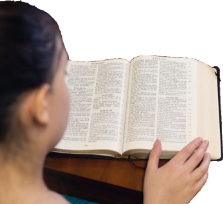 68
Rev 1
[Speaker Notes: Read each verse section in English. Then ask everyone to practise reading each verse section in English. Then practise reading all the verse in English.]
Practise reading key Bible verses
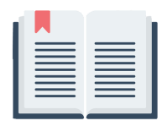 1 Corinthians chapter 15 verses 24 and 25                                            
                      25,24:15 ١ کۆرنسۆس    25,24:15  اول قرنتیان
Then comes the end, when he delivers the kingdom to God the Father after destroying every rule and every authority and power. For he must reign until he has put all his enemies under his feet.
سپس پایان فرا‌‌خواهد رسید، یعنی آنگاه که پس از برانداختن هر ریاست و قدرت و نیرویی، پادشاهی را به خدای پدر سپارد. زیرا او باید تا زمانی که پا بر همة دشمنانش بگذارد، حکم براند.
دوای ئەمە کۆتایی دێت، کاتێک پاشایەتییەکە ڕادەستی خودای باوک دەکات، پاش ئەوەی هەموو سەرکردایەتی و دەسەڵات و هێزێکی لەچونکە دەبێ پاشایەتی بکات، هەتا هەموو دوژمنانی دەخاتە ژێر پێیەوە.
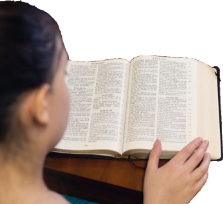 69
Rev 1
[Speaker Notes: Read each verse section in English. Then ask everyone to practise reading each verse section in English. Then practise reading all the verse in English.]
Practise reading key Bible verses
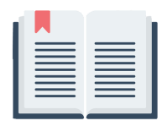 1 Corinthians chapter 15 verses 24 and 25                                            
                      25,24:15 ١ کۆرنسۆس    25,24:15  اول قرنتیان
Then comes the end, when he delivers the kingdom to God the Father after destroying every rule and every authority and power. For he must reign until he has put all his enemies under his feet.
سپس پایان فرا‌‌خواهد رسید، یعنی آنگاه که پس از برانداختن هر ریاست و قدرت و نیرویی، پادشاهی را به خدای پدر سپارد. زیرا او باید تا زمانی که پا بر همة دشمنانش بگذارد، حکم براند.
دوای ئەمە کۆتایی دێت، کاتێک پاشایەتییەکە ڕادەستی خودای باوک دەکات، پاش ئەوەی هەموو سەرکردایەتی و دەسەڵات و هێزێکی لەچونکە دەبێ پاشایەتی بکات، هەتا هەموو دوژمنانی دەخاتە ژێر پێیەوە.
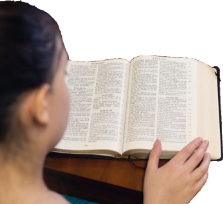 70
Rev 1
[Speaker Notes: Read each verse section in English. Then ask everyone to practise reading each verse section in English. Then practise reading all the verse in English.]
Practise reading key Bible verses
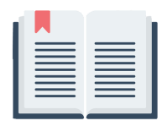 Revelation chapter 11 verse 15                                            
                             15:11 ئاشکراکردن     15:11  مکاشفه
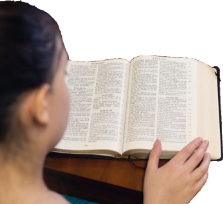 71
Rev 1
[Speaker Notes: Read each verse section in English. Then ask everyone to practise reading each verse section in English. Then practise reading all the verse in English.]
Practise reading key Bible verses
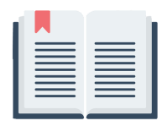 Revelation chapter 11 verse 15                                            
                             15:11 ئاشکراکردن     15:11  مکاشفه
Then the seventh angel blew his trumpet, and there were loud voices in heaven, saying, The kingdom of the world has become the kingdom of our Lord and of his Christ, and he shall reign forever and ever.
آنگاه فرشتة هفتم شیپورش را به‌‌صدا در‌آورد؛ و ناگهان صداهایی بلند در آسمان پیچید که می‌گفت: «حکومت جهان، از آنِ خداوند ما و مسیح او شده است. و او تا ابد حکم خواهد راند.»
فریشتەی حەوتەمیش کەڕەناکەی لێدا و چەند دەنگێکی بەرز لە ئاسمانەوە هاتن و گوتیان: «شانشینی جیهان بووەتە شانشینی پەروەردگارمان و مەسیحەکەی ، مەسیحیش بۆ هەتاهەتایە پاشایەتی دەکات.»
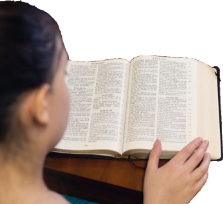 72
Rev 1
[Speaker Notes: Read each verse section in English. Then ask everyone to practise reading each verse section in English. Then practise reading all the verse in English.]
Practise reading key Bible verses
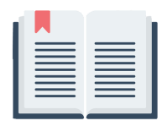 Revelation chapter 11 verse 15                                            
                             15:11 ئاشکراکردن     15:11  مکاشفه
Then the seventh angel blew his trumpet, and there were loud voices in heaven, saying, The kingdom of the world has become the kingdom of our Lord and of his Christ, and he shall reign forever and ever.
آنگاه فرشتة هفتم شیپورش را به‌‌صدا در‌آورد؛ و ناگهان صداهایی بلند در آسمان پیچید که می‌گفت: «حکومت جهان، از آنِ خداوند ما و مسیح او شده است. و او تا ابد حکم خواهد راند.»
فریشتەی حەوتەمیش کەڕەناکەی لێدا و چەند دەنگێکی بەرز لە ئاسمانەوە هاتن و گوتیان: «شانشینی جیهان بووەتە شانشینی پەروەردگارمان و مەسیحەکەی ، مەسیحیش بۆ هەتاهەتایە پاشایەتی دەکات.»
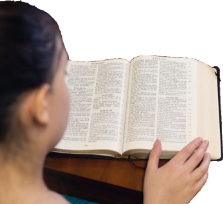 73
Rev 1
[Speaker Notes: Read each verse section in English. Then ask everyone to practise reading each verse section in English. Then practise reading all the verse in English.]
Practise reading key Bible verses
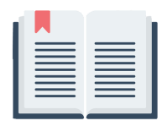 Revelation chapter 11 verse 15                                            
                             15:11 ئاشکراکردن     15:11  مکاشفه
Then the seventh angel blew his trumpet, and there were loud voices in heaven, saying, The kingdom of the world has become the kingdom of our Lord and of his Christ, and he shall reign forever and ever.
آنگاه فرشتة هفتم شیپورش را به‌‌صدا در‌آورد؛ و ناگهان صداهایی بلند در آسمان پیچید که می‌گفت: «حکومت جهان، از آنِ خداوند ما و مسیح او شده است. و او تا ابد حکم خواهد راند.»
فریشتەی حەوتەمیش کەڕەناکەی لێدا و چەند دەنگێکی بەرز لە ئاسمانەوە هاتن و گوتیان: «شانشینی جیهان بووەتە شانشینی پەروەردگارمان و مەسیحەکەی ، مەسیحیش بۆ هەتاهەتایە پاشایەتی دەکات.»
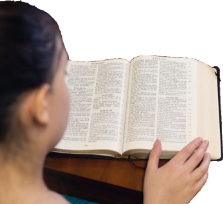 74
Rev 1
[Speaker Notes: Read each verse section in English. Then ask everyone to practise reading each verse section in English. Then practise reading all the verse in English.]
Practise reading key Bible verses
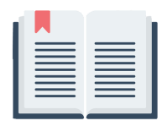 Revelation chapter 11 verse 15                                            
                             15:11 ئاشکراکردن     15:11  مکاشفه
Then the seventh angel blew his trumpet, and there were loud voices in heaven, saying, The kingdom of the world has become the kingdom of our Lord and of his Christ, and he shall reign forever and ever.
آنگاه فرشتة هفتم شیپورش را به‌‌صدا در‌آورد؛ و ناگهان صداهایی بلند در آسمان پیچید که می‌گفت: «حکومت جهان، از آنِ خداوند ما و مسیح او شده است. و او تا ابد حکم خواهد راند.»
فریشتەی حەوتەمیش کەڕەناکەی لێدا و چەند دەنگێکی بەرز لە ئاسمانەوە هاتن و گوتیان: «شانشینی جیهان بووەتە شانشینی پەروەردگارمان و مەسیحەکەی ، مەسیحیش بۆ هەتاهەتایە پاشایەتی دەکات.»
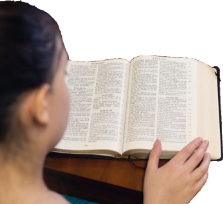 75
Rev 1
[Speaker Notes: Read each verse section in English. Then ask everyone to practise reading each verse section in English. Then practise reading all the verse in English.]
Practise reading key Bible verses
Verses that tell us that Jerusalem will be the future world capital
آیاتی که به ما می گوید که اورشلیم پایتخت آینده جهان خواهد بود
ئەو ئایەتانەی پێمان دەڵێن قودس دەبێتە پایتەختی جیهان
76
Rev 1
Practise reading key Bible verses
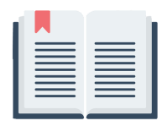 Jeremiah chapter 3 verse 17                                            
                             17:3یه‌رمیا      17:3   ارمیا
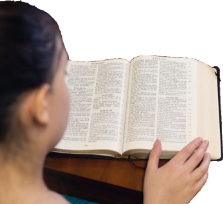 77
Rev 1
[Speaker Notes: Read each verse section in English. Then ask everyone to practise reading each verse section in English. Then practise reading all the verse in English.]
Practise reading key Bible verses
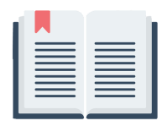 Jeremiah chapter 3 verse 17                                            
                             17:3یه‌رمیا      17:3   ارمیا
At that time Jerusalem shall be called the throne of the Lord, and all nations shall gather to it, to the presence of the Lord in Jerusalem, and they shall no more stubbornly follow their own evil heart.
زیرا در آن ایام اورشلیم ’تخت پادشاهی یهوه‘ خوانده خواهد شد، و تمامی قومها به جهت بزرگداشت نام یهوه در اورشلیم گرد خواهند آمد و دیگر سرسختانه از دلِ شریرِ خود پیروی نخواهند کرد.
لەو کاتەدا بە ئۆرشەلیم دەڵێن، ”تەختی یەزدان“ و هەموو نەتەوەکان لە ئۆرشەلیم کۆدەبنەوە بۆ ئەوەی ڕێز لە ناوی یەزدان بگرن. ئیتر بەدوای کەللەڕەقییە خراپەکەیان ناکەون.
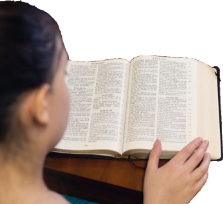 78
Rev 1
[Speaker Notes: Read each verse section in English. Then ask everyone to practise reading each verse section in English. Then practise reading all the verse in English.]
Practise reading key Bible verses
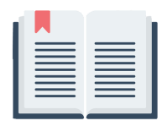 Jeremiah chapter 3 verse 17                                            
                             17:3یه‌رمیا      17:3   ارمیا
At that time Jerusalem shall be called the throne of the Lord, and all nations shall gather to it, to the presence of the Lord in Jerusalem, and they shall no more stubbornly follow their own evil heart.
زیرا در آن ایام اورشلیم ’تخت پادشاهی یهوه‘ خوانده خواهد شد، و تمامی قومها به جهت بزرگداشت نام یهوه در اورشلیم گرد خواهند آمد و دیگر سرسختانه از دلِ شریرِ خود پیروی نخواهند کرد.
لەو کاتەدا بە ئۆرشەلیم دەڵێن، ”تەختی یەزدان“ و هەموو نەتەوەکان لە ئۆرشەلیم کۆدەبنەوە بۆ ئەوەی ڕێز لە ناوی یەزدان بگرن. ئیتر بەدوای کەللەڕەقییە خراپەکەیان ناکەون.
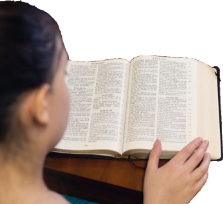 79
Rev 1
[Speaker Notes: Read each verse section in English. Then ask everyone to practise reading each verse section in English. Then practise reading all the verse in English.]
Practise reading key Bible verses
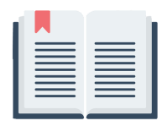 Jeremiah chapter 3 verse 17                                            
                             17:3یه‌رمیا      17:3   ارمیا
At that time Jerusalem shall be called the throne of the Lord, and all nations shall gather to it, to the presence of the Lord in Jerusalem, and they shall no more stubbornly follow their own evil heart.
زیرا در آن ایام اورشلیم ’تخت پادشاهی یهوه‘ خوانده خواهد شد، و تمامی قومها به جهت بزرگداشت نام یهوه در اورشلیم گرد خواهند آمد و دیگر سرسختانه از دلِ شریرِ خود پیروی نخواهند کرد.
لەو کاتەدا بە ئۆرشەلیم دەڵێن، ”تەختی یەزدان“ و هەموو نەتەوەکان لە ئۆرشەلیم کۆدەبنەوە بۆ ئەوەی ڕێز لە ناوی یەزدان بگرن. ئیتر بەدوای کەللەڕەقییە خراپەکەیان ناکەون.
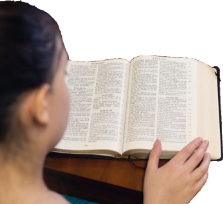 80
Rev 1
[Speaker Notes: Read each verse section in English. Then ask everyone to practise reading each verse section in English. Then practise reading all the verse in English.]
Practise reading key Bible verses
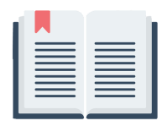 Jeremiah chapter 3 verse 17                                            
                             17:3یه‌رمیا      17:3   ارمیا
At that time Jerusalem shall be called the throne of the Lord, and all nations shall gather to it, to the presence of the Lord in Jerusalem, and they shall no more stubbornly follow their own evil heart.
زیرا در آن ایام اورشلیم ’تخت پادشاهی یهوه‘ خوانده خواهد شد، و تمامی قومها به جهت بزرگداشت نام یهوه در اورشلیم گرد خواهند آمد و دیگر سرسختانه از دلِ شریرِ خود پیروی نخواهند کرد.
لەو کاتەدا بە ئۆرشەلیم دەڵێن، ”تەختی یەزدان“ و هەموو نەتەوەکان لە ئۆرشەلیم کۆدەبنەوە بۆ ئەوەی ڕێز لە ناوی یەزدان بگرن. ئیتر بەدوای کەللەڕەقییە خراپەکەیان ناکەون.
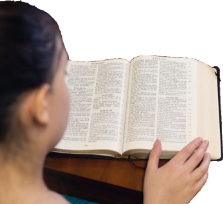 81
Rev 1
[Speaker Notes: Read each verse section in English. Then ask everyone to practise reading each verse section in English. Then practise reading all the verse in English.]
Practise reading key Bible verses
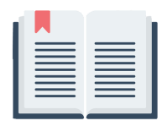 Micah chapter 4 verse 2                                            
                             2:4میخا      2:4   میکاه
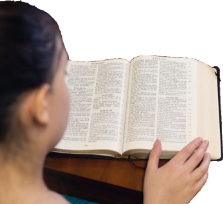 82
Rev 1
[Speaker Notes: Read each verse section in English. Then ask everyone to practise reading each verse section in English. Then practise reading all the verse in English.]
Practise reading key Bible verses
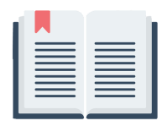 Micah chapter 4 verse 2                                            
                             2:4میخا      2:4   میکاه
and many nations shall come, and say: Come, let us go up to the mountain of the Lord, to the house of the God of Jacob, that he may teach us his ways and that we may walk in his paths. For out of Zion shall go forth the law, and the word of the Lord from Jerusalem.
و قومهای بسیار آمده، خواهند گفت: «بیایید تا به کوه خداوند برویم و به خانۀ خدای یعقوب برآییم، تا راههای خویش را به ما تعلیم دهد و در طریقهای وی گام برداریم.» زیرا شریعت از صَهیون صادر خواهد شد، کلام خداوند از اورشلیم.
زۆرێک لە نەتەوەکان بەڕێ دەکەون و دەڵێن: «وەرن با بەرەو کێوی یەزدان سەربکەوین، بۆ ماڵەکەی خودای یاقوب. فێری ڕێگاکانی خۆیمان دەکات، بۆ ئەوەی بە ڕێچکەی ئەودا بڕۆین.» فێرکردن لە سییۆنەوە دەردەچێت، پەیامی یەزدانیش لە ئۆرشەلیمەوە.
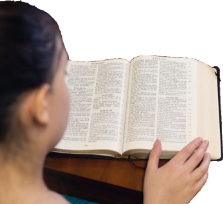 83
Rev 1
[Speaker Notes: Read each verse section in English. Then ask everyone to practise reading each verse section in English. Then practise reading all the verse in English.]
Practise reading key Bible verses
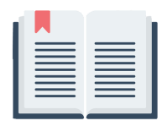 Micah chapter 4 verse 2                                            
                             2:4میخا      2:4   میکاه
and many nations shall come, and say: Come, let us go up to the mountain of the Lord, to the house of the God of Jacob, that he may teach us his ways and that we may walk in his paths. For out of Zion shall go forth the law, and the word of the Lord from Jerusalem.
و قومهای بسیار آمده، خواهند گفت: «بیایید تا به کوه خداوند برویم و به خانۀ خدای یعقوب برآییم، تا راههای خویش را به ما تعلیم دهد و در طریقهای وی گام برداریم.» زیرا شریعت از صَهیون صادر خواهد شد، کلام خداوند از اورشلیم.
زۆرێک لە نەتەوەکان بەڕێ دەکەون و دەڵێن: «وەرن با بەرەو کێوی یەزدان سەربکەوین، بۆ ماڵەکەی خودای یاقوب. فێری ڕێگاکانی خۆیمان دەکات، بۆ ئەوەی بە ڕێچکەی ئەودا بڕۆین.» فێرکردن لە سییۆنەوە دەردەچێت، پەیامی یەزدانیش لە ئۆرشەلیمەوە.
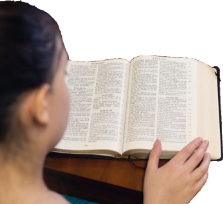 84
Rev 1
[Speaker Notes: Read each verse section in English. Then ask everyone to practise reading each verse section in English. Then practise reading all the verse in English.]
Practise reading key Bible verses
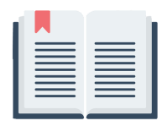 Micah chapter 4 verse 2                                            
                             2:4میخا      2:4   میکاه
and many nations shall come, and say: Come, let us go up to the mountain of the Lord, to the house of the God of Jacob, that he may teach us his ways and that we may walk in his paths. For out of Zion shall go forth the law, and the word of the Lord from Jerusalem.
و قومهای بسیار آمده، خواهند گفت: «بیایید تا به کوه خداوند برویم و به خانۀ خدای یعقوب برآییم، تا راههای خویش را به ما تعلیم دهد و در طریقهای وی گام برداریم.» زیرا شریعت از صَهیون صادر خواهد شد، کلام خداوند از اورشلیم.
زۆرێک لە نەتەوەکان بەڕێ دەکەون و دەڵێن: «وەرن با بەرەو کێوی یەزدان سەربکەوین، بۆ ماڵەکەی خودای یاقوب. فێری ڕێگاکانی خۆیمان دەکات، بۆ ئەوەی بە ڕێچکەی ئەودا بڕۆین.» فێرکردن لە سییۆنەوە دەردەچێت، پەیامی یەزدانیش لە ئۆرشەلیمەوە.
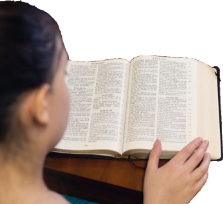 85
Rev 1
[Speaker Notes: Read each verse section in English. Then ask everyone to practise reading each verse section in English. Then practise reading all the verse in English.]
Practise reading key Bible verses
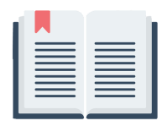 Micah chapter 4 verse 2                                            
                             2:4میخا      2:4   میکاه
and many nations shall come, and say: Come, let us go up to the mountain of the Lord, to the house of the God of Jacob, that he may teach us his ways and that we may walk in his paths. For out of Zion shall go forth the law, and the word of the Lord from Jerusalem.
و قومهای بسیار آمده، خواهند گفت: «بیایید تا به کوه خداوند برویم و به خانۀ خدای یعقوب برآییم، تا راههای خویش را به ما تعلیم دهد و در طریقهای وی گام برداریم.» زیرا شریعت از صَهیون صادر خواهد شد، کلام خداوند از اورشلیم.
زۆرێک لە نەتەوەکان بەڕێ دەکەون و دەڵێن: «وەرن با بەرەو کێوی یەزدان سەربکەوین، بۆ ماڵەکەی خودای یاقوب. فێری ڕێگاکانی خۆیمان دەکات، بۆ ئەوەی بە ڕێچکەی ئەودا بڕۆین.» فێرکردن لە سییۆنەوە دەردەچێت، پەیامی یەزدانیش لە ئۆرشەلیمەوە.
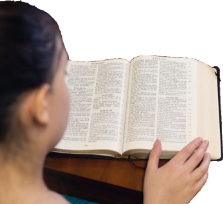 86
Rev 1
[Speaker Notes: Read each verse section in English. Then ask everyone to practise reading each verse section in English. Then practise reading all the verse in English.]
Practise reading key Bible verses
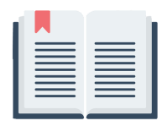 Micah chapter 4 verse 2                                            
                             2:4میخا      2:4   میکاه
and many nations shall come, and say: Come, let us go up to the mountain of the Lord, to the house of the God of Jacob, that he may teach us his ways and that we may walk in his paths. For out of Zion shall go forth the law, and the word of the Lord from Jerusalem.
و قومهای بسیار آمده، خواهند گفت: «بیایید تا به کوه خداوند برویم و به خانۀ خدای یعقوب برآییم، تا راههای خویش را به ما تعلیم دهد و در طریقهای وی گام برداریم.» زیرا شریعت از صَهیون صادر خواهد شد، کلام خداوند از اورشلیم.
زۆرێک لە نەتەوەکان بەڕێ دەکەون و دەڵێن: «وەرن با بەرەو کێوی یەزدان سەربکەوین، بۆ ماڵەکەی خودای یاقوب. فێری ڕێگاکانی خۆیمان دەکات، بۆ ئەوەی بە ڕێچکەی ئەودا بڕۆین.» فێرکردن لە سییۆنەوە دەردەچێت، پەیامی یەزدانیش لە ئۆرشەلیمەوە.
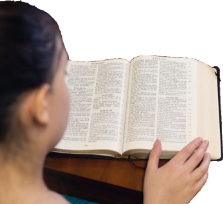 87
Rev 1
[Speaker Notes: Read each verse section in English. Then ask everyone to practise reading each verse section in English. Then practise reading all the verse in English.]
Practise reading key Bible verses
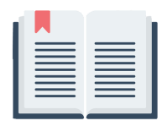 Micah chapter 4 verse 2                                            
                             2:4میخا      2:4   میکاه
and many nations shall come, and say: Come, let us go up to the mountain of the Lord, to the house of the God of Jacob, that he may teach us his ways and that we may walk in his paths. For out of Zion shall go forth the law, and the word of the Lord from Jerusalem.
و قومهای بسیار آمده، خواهند گفت: «بیایید تا به کوه خداوند برویم و به خانۀ خدای یعقوب برآییم، تا راههای خویش را به ما تعلیم دهد و در طریقهای وی گام برداریم.» زیرا شریعت از صَهیون صادر خواهد شد، کلام خداوند از اورشلیم.
زۆرێک لە نەتەوەکان بەڕێ دەکەون و دەڵێن: «وەرن با بەرەو کێوی یەزدان سەربکەوین، بۆ ماڵەکەی خودای یاقوب. فێری ڕێگاکانی خۆیمان دەکات، بۆ ئەوەی بە ڕێچکەی ئەودا بڕۆین.» فێرکردن لە سییۆنەوە دەردەچێت، پەیامی یەزدانیش لە ئۆرشەلیمەوە.
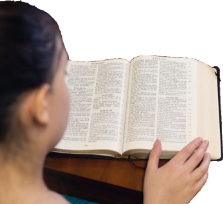 88
Rev 1
[Speaker Notes: Read each verse section in English. Then ask everyone to practise reading each verse section in English. Then practise reading all the verse in English.]
Practise reading key Bible verses
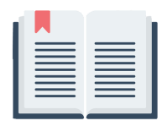 Zechariah chapter 14 verses 16 and 17       
                             17,16:14زه‌كه‌ریا      17,16:14   زکریا
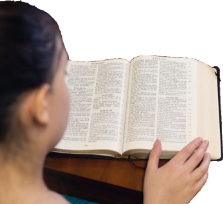 89
Rev 1
[Speaker Notes: Read each verse section in English. Then ask everyone to practise reading each verse section in English. Then practise reading all the verse in English.]
Practise reading key Bible verses
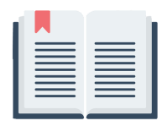 Zechariah chapter 14 verses 16 and 17       
                             17,16:14زه‌كه‌ریا      17,16:14   زکریا
Then everyone who survives of all the nations that have come against Jerusalem shall go up year after year to worship the King, the Lord of hosts, and to keep the Feast of Booths. And any of the families of the earth do not go up to Jerusalem to worship the King, the Lord of hosts, there will be no rain on them.
آنگاه باقیماندگان تمامی قومهایی که بر ضد اورشلیم آمده بودند، جملگی همه‌ساله بر خواهند آمد تا پادشاه، یعنی خداوند لشکرها را پرستش کنند و عید خیمه‌ها را جشن بگیرند. هر یک از طوایف زمین که برای پرستش پادشاه، خداوند لشکرها به اورشلیم برنیایند، بر آنان باران نخواهد آمد.
ئەگەر هەر نەتەوەیەکی زەوی نەچێتە ئۆرشەلیم بۆ کڕنۆشبردن بۆ پاشا، یەزدانی سوپاسالار، بارانی بۆ نابارێت. ئەگەر گەلی میسر نەیێت و بەشدار نەبێت، بارانیان بۆ نابارێت، ئەو دەردەیان لەسەر دەبێت کە یەزدان لە نەتەوەکانی دەدات، ئەوانەی نایەن بۆ گێڕانی جەژنی کەپرەشینە.
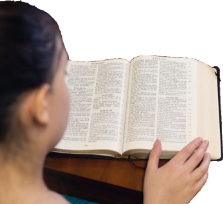 90
Rev 1
[Speaker Notes: Read each verse section in English. Then ask everyone to practise reading each verse section in English. Then practise reading all the verse in English.]
Practise reading key Bible verses
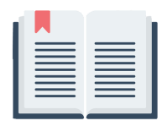 Zechariah chapter 14 verses 16 and 17       
                             17,16:14زه‌كه‌ریا      17,16:14   زکریا
Then everyone who survives of all the nations that have come against Jerusalem shall go up year after year to worship the King, the Lord of hosts, and to keep the Feast of Booths. And any of the families of the earth do not go up to Jerusalem to worship the King, the Lord of hosts, there will be no rain on them.
آنگاه باقیماندگان تمامی قومهایی که بر ضد اورشلیم آمده بودند، جملگی همه‌ساله بر خواهند آمد تا پادشاه، یعنی خداوند لشکرها را پرستش کنند و عید خیمه‌ها را جشن بگیرند. هر یک از طوایف زمین که برای پرستش پادشاه، خداوند لشکرها به اورشلیم برنیایند، بر آنان باران نخواهد آمد.
ئەگەر هەر نەتەوەیەکی زەوی نەچێتە ئۆرشەلیم بۆ کڕنۆشبردن بۆ پاشا، یەزدانی سوپاسالار، بارانی بۆ نابارێت. ئەگەر گەلی میسر نەیێت و بەشدار نەبێت، بارانیان بۆ نابارێت، ئەو دەردەیان لەسەر دەبێت کە یەزدان لە نەتەوەکانی دەدات، ئەوانەی نایەن بۆ گێڕانی جەژنی کەپرەشینە.
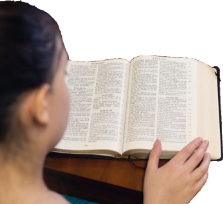 91
Rev 1
[Speaker Notes: Read each verse section in English. Then ask everyone to practise reading each verse section in English. Then practise reading all the verse in English.]
Practise reading key Bible verses
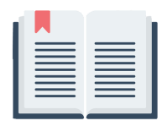 Zechariah chapter 14 verses 16 and 17       
                             17,16:14زه‌كه‌ریا      17,16:14   زکریا
Then everyone who survives of all the nations that have come against Jerusalem shall go up year after year to worship the King, the Lord of hosts, and to keep the Feast of Booths. And any of the families of the earth do not go up to Jerusalem to worship the King, the Lord of hosts, there will be no rain on them.
آنگاه باقیماندگان تمامی قومهایی که بر ضد اورشلیم آمده بودند، جملگی همه‌ساله بر خواهند آمد تا پادشاه، یعنی خداوند لشکرها را پرستش کنند و عید خیمه‌ها را جشن بگیرند. هر یک از طوایف زمین که برای پرستش پادشاه، خداوند لشکرها به اورشلیم برنیایند، بر آنان باران نخواهد آمد.
ئەگەر هەر نەتەوەیەکی زەوی نەچێتە ئۆرشەلیم بۆ کڕنۆشبردن بۆ پاشا، یەزدانی سوپاسالار، بارانی بۆ نابارێت. ئەگەر گەلی میسر نەیێت و بەشدار نەبێت، بارانیان بۆ نابارێت، ئەو دەردەیان لەسەر دەبێت کە یەزدان لە نەتەوەکانی دەدات، ئەوانەی نایەن بۆ گێڕانی جەژنی کەپرەشینە.
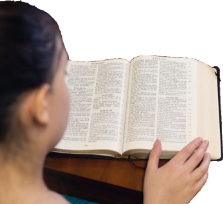 92
Rev 1
[Speaker Notes: Read each verse section in English. Then ask everyone to practise reading each verse section in English. Then practise reading all the verse in English.]
Practise reading key Bible verses
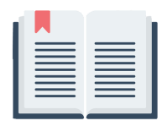 Zechariah chapter 14 verses 16 and 17       
                             17,16:14زه‌كه‌ریا      17,16:14   زکریا
Then everyone who survives of all the nations that have come against Jerusalem shall go up year after year to worship the King, the Lord of hosts, and to keep the Feast of Booths. And any of the families of the earth do not go up to Jerusalem to worship the King, the Lord of hosts, there will be no rain on them.
آنگاه باقیماندگان تمامی قومهایی که بر ضد اورشلیم آمده بودند، جملگی همه‌ساله بر خواهند آمد تا پادشاه، یعنی خداوند لشکرها را پرستش کنند و عید خیمه‌ها را جشن بگیرند. هر یک از طوایف زمین که برای پرستش پادشاه، خداوند لشکرها به اورشلیم برنیایند، بر آنان باران نخواهد آمد.
ئەگەر هەر نەتەوەیەکی زەوی نەچێتە ئۆرشەلیم بۆ کڕنۆشبردن بۆ پاشا، یەزدانی سوپاسالار، بارانی بۆ نابارێت. ئەگەر گەلی میسر نەیێت و بەشدار نەبێت، بارانیان بۆ نابارێت، ئەو دەردەیان لەسەر دەبێت کە یەزدان لە نەتەوەکانی دەدات، ئەوانەی نایەن بۆ گێڕانی جەژنی کەپرەشینە.
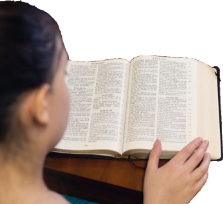 93
Rev 1
[Speaker Notes: Read each verse section in English. Then ask everyone to practise reading each verse section in English. Then practise reading all the verse in English.]
Practise reading key Bible verses
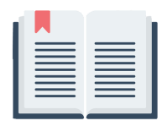 Zechariah chapter 14 verses 16 and 17       
                             17,16:14زه‌كه‌ریا      17,16:14   زکریا
Then everyone who survives of all the nations that have come against Jerusalem shall go up year after year to worship the King, the Lord of hosts, and to keep the Feast of Booths. And any of the families of the earth do not go up to Jerusalem to worship the King, the Lord of hosts, there will be no rain on them.
آنگاه باقیماندگان تمامی قومهایی که بر ضد اورشلیم آمده بودند، جملگی همه‌ساله بر خواهند آمد تا پادشاه، یعنی خداوند لشکرها را پرستش کنند و عید خیمه‌ها را جشن بگیرند. هر یک از طوایف زمین که برای پرستش پادشاه، خداوند لشکرها به اورشلیم برنیایند، بر آنان باران نخواهد آمد.
ئەگەر هەر نەتەوەیەکی زەوی نەچێتە ئۆرشەلیم بۆ کڕنۆشبردن بۆ پاشا، یەزدانی سوپاسالار، بارانی بۆ نابارێت. ئەگەر گەلی میسر نەیێت و بەشدار نەبێت، بارانیان بۆ نابارێت، ئەو دەردەیان لەسەر دەبێت کە یەزدان لە نەتەوەکانی دەدات، ئەوانەی نایەن بۆ گێڕانی جەژنی کەپرەشینە.
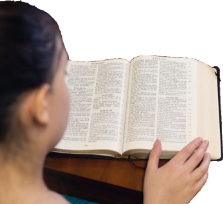 94
Rev 1
[Speaker Notes: Read each verse section in English. Then ask everyone to practise reading each verse section in English. Then practise reading all the verse in English.]
Practise reading key Bible verses
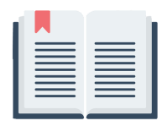 Zechariah chapter 14 verses 16 and 17       
                             17,16:14زه‌كه‌ریا      17,16:14   زکریا
Then everyone who survives of all the nations that have come against Jerusalem shall go up year after year to worship the King, the Lord of hosts, and to keep the Feast of Booths. And any of the families of the earth do not go up to Jerusalem to worship the King, the Lord of hosts, there will be no rain on them.
آنگاه باقیماندگان تمامی قومهایی که بر ضد اورشلیم آمده بودند، جملگی همه‌ساله بر خواهند آمد تا پادشاه، یعنی خداوند لشکرها را پرستش کنند و عید خیمه‌ها را جشن بگیرند. هر یک از طوایف زمین که برای پرستش پادشاه، خداوند لشکرها به اورشلیم برنیایند، بر آنان باران نخواهد آمد.
ئەگەر هەر نەتەوەیەکی زەوی نەچێتە ئۆرشەلیم بۆ کڕنۆشبردن بۆ پاشا، یەزدانی سوپاسالار، بارانی بۆ نابارێت. ئەگەر گەلی میسر نەیێت و بەشدار نەبێت، بارانیان بۆ نابارێت، ئەو دەردەیان لەسەر دەبێت کە یەزدان لە نەتەوەکانی دەدات، ئەوانەی نایەن بۆ گێڕانی جەژنی کەپرەشینە.
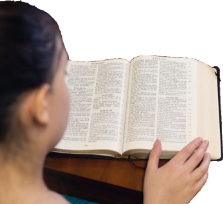 95
Rev 1
[Speaker Notes: Read each verse section in English. Then ask everyone to practise reading each verse section in English. Then practise reading all the verse in English.]
Practise reading key Bible verses
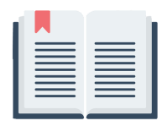 Zechariah chapter 14 verses 16 and 17       
                             17,16:14زه‌كه‌ریا      17,16:14   زکریا
Then everyone who survives of all the nations that have come against Jerusalem shall go up year after year to worship the King, the Lord of hosts, and to keep the Feast of Booths. And any of the families of the earth do not go up to Jerusalem to worship the King, the Lord of hosts, there will be no rain on them.
آنگاه باقیماندگان تمامی قومهایی که بر ضد اورشلیم آمده بودند، جملگی همه‌ساله بر خواهند آمد تا پادشاه، یعنی خداوند لشکرها را پرستش کنند و عید خیمه‌ها را جشن بگیرند. هر یک از طوایف زمین که برای پرستش پادشاه، خداوند لشکرها به اورشلیم برنیایند، بر آنان باران نخواهد آمد.
ئەگەر هەر نەتەوەیەکی زەوی نەچێتە ئۆرشەلیم بۆ کڕنۆشبردن بۆ پاشا، یەزدانی سوپاسالار، بارانی بۆ نابارێت. ئەگەر گەلی میسر نەیێت و بەشدار نەبێت، بارانیان بۆ نابارێت، ئەو دەردەیان لەسەر دەبێت کە یەزدان لە نەتەوەکانی دەدات، ئەوانەی نایەن بۆ گێڕانی جەژنی کەپرەشینە.
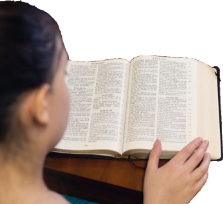 96
Rev 1
[Speaker Notes: Read each verse section in English. Then ask everyone to practise reading each verse section in English. Then practise reading all the verse in English.]
Practise reading key Bible verses
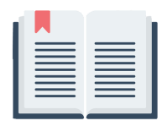 Zechariah chapter 14 verses 16 and 17       
                             17,16:14زه‌كه‌ریا      17,16:14   زکریا
Then everyone who survives of all the nations that have come against Jerusalem shall go up year after year to worship the King, the Lord of hosts, and to keep the Feast of Booths. And any of the families of the earth do not go up to Jerusalem to worship the King, the Lord of hosts, there will be no rain on them.
آنگاه باقیماندگان تمامی قومهایی که بر ضد اورشلیم آمده بودند، جملگی همه‌ساله بر خواهند آمد تا پادشاه، یعنی خداوند لشکرها را پرستش کنند و عید خیمه‌ها را جشن بگیرند. هر یک از طوایف زمین که برای پرستش پادشاه، خداوند لشکرها به اورشلیم برنیایند، بر آنان باران نخواهد آمد.
ئەگەر هەر نەتەوەیەکی زەوی نەچێتە ئۆرشەلیم بۆ کڕنۆشبردن بۆ پاشا، یەزدانی سوپاسالار، بارانی بۆ نابارێت. ئەگەر گەلی میسر نەیێت و بەشدار نەبێت، بارانیان بۆ نابارێت، ئەو دەردەیان لەسەر دەبێت کە یەزدان لە نەتەوەکانی دەدات، ئەوانەی نایەن بۆ گێڕانی جەژنی کەپرەشینە.
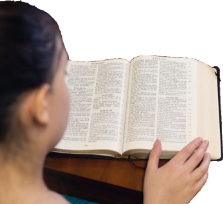 97
Rev 1
[Speaker Notes: Read each verse section in English. Then ask everyone to practise reading each verse section in English. Then practise reading all the verse in English.]
Practise reading key Bible verses
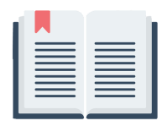 We will end with a prayer
با دعا تمام می کنیم
بە دوعایەک کۆتایی پێدێنین
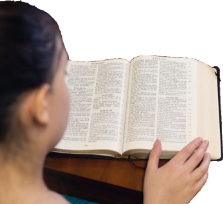 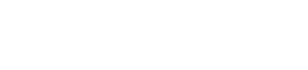 98
Rev 1
[Speaker Notes: Delete slide if not required]
Practise reading key Bible verses
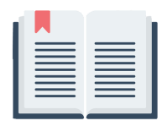 Thank you for coming– we hope see you next week, God willing!
از حضور شما متشکرم – به امید خدا، امیدواریم هفته آینده شما را ببینیم!
سوپاس بۆ هاتنت– هیوادارین هەفتەی داهاتوو بتانبینین، ان شاء الله!
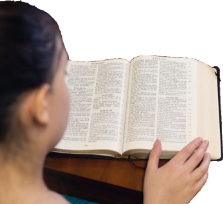 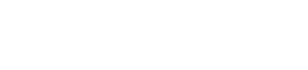 99
Rev 1
[Speaker Notes: Delete slide if not required]